禿頭讓我沒自信，但一頂假髮又好貴……
嚴重掉髮，讓我頭頂毛髮稀疏……
我想染燙頭髮，但這樣算一算又要花好多錢……
吾髮吾天
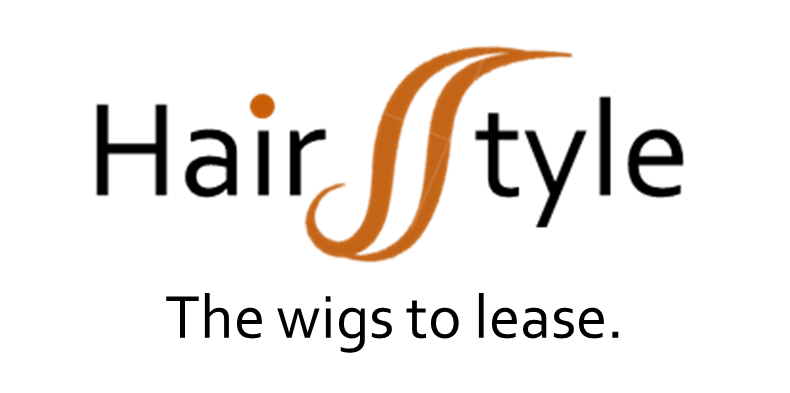 多樣造型　造樣有型
德明財經科技大學－行銷管理系

郭冠廷
林紋汶
劉亭毓

指導老師：
黃運圭 老師
楊文繹 老師
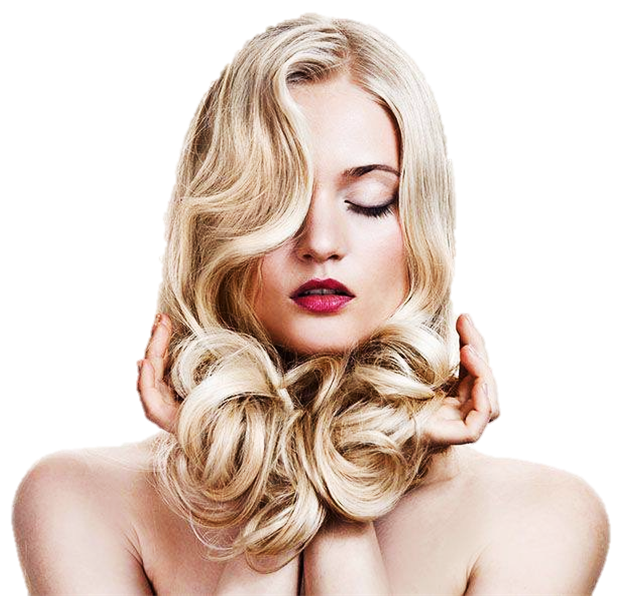 2
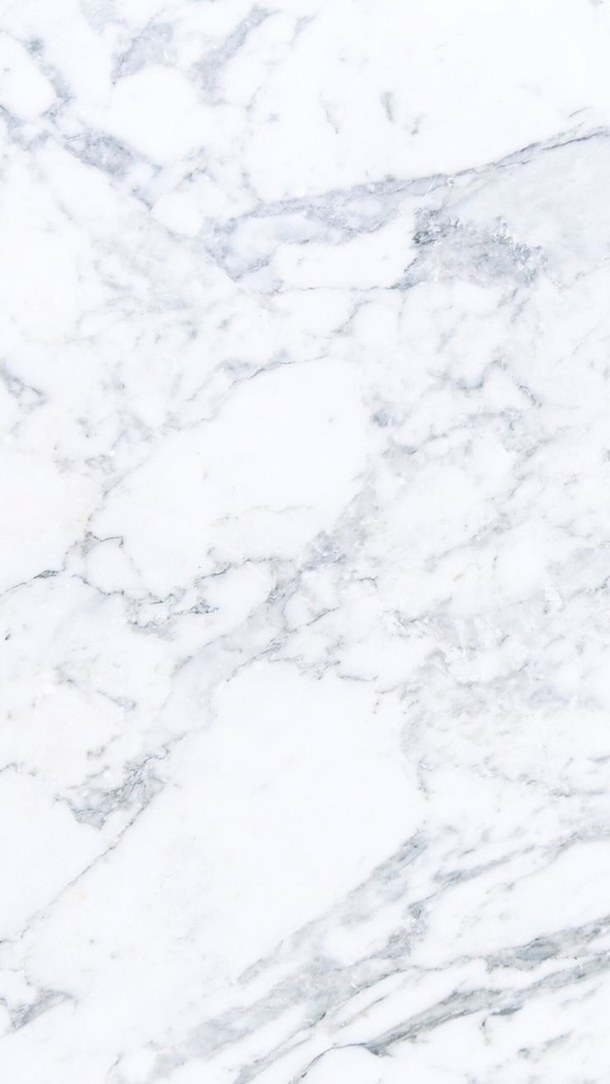 CONTENTS
Chapter 1　創業發想
Chapter 2　營運模式
Chapter 3　APP展示
Chapter 4　產業分析
Chapter 5　行銷策略
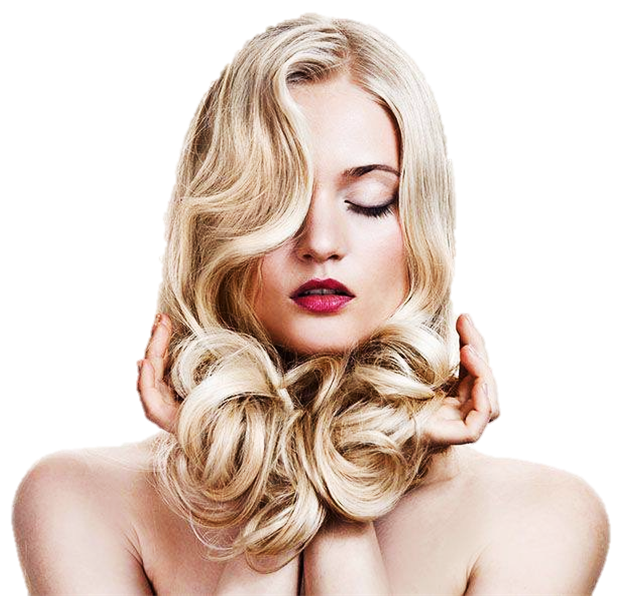 Chapter 6　預期效益
Chapter 7　結論
Chapter 8　參考資料
3
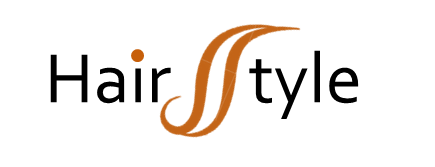 創業發想
Chapter 1
（1）顧客問題
（2）顧客獲益
（1）顧客問題
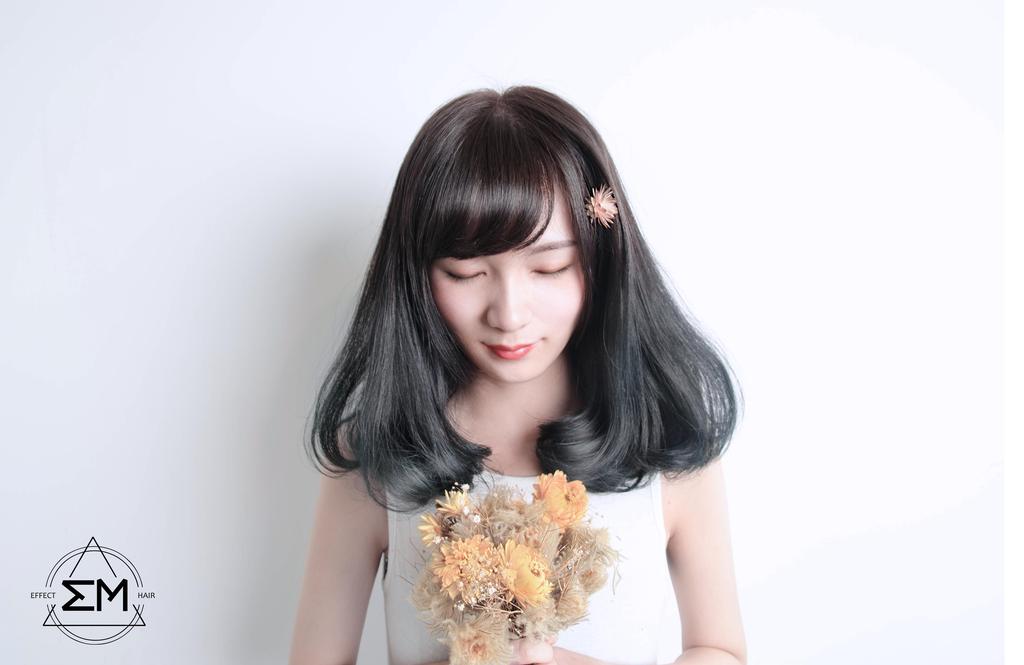 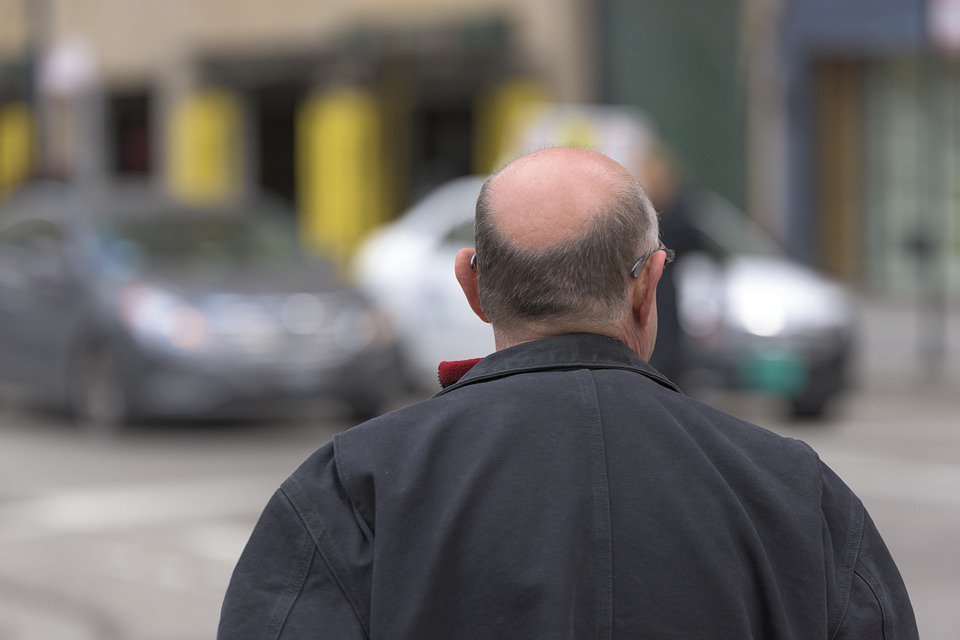 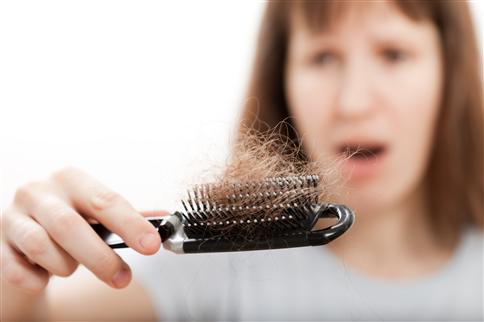 造型變換
禿頭
掉髮
5
（1）顧客問題
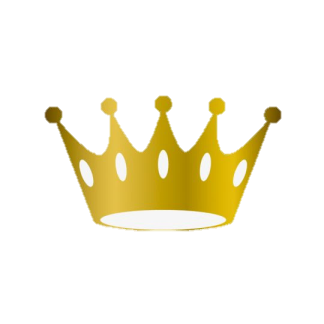 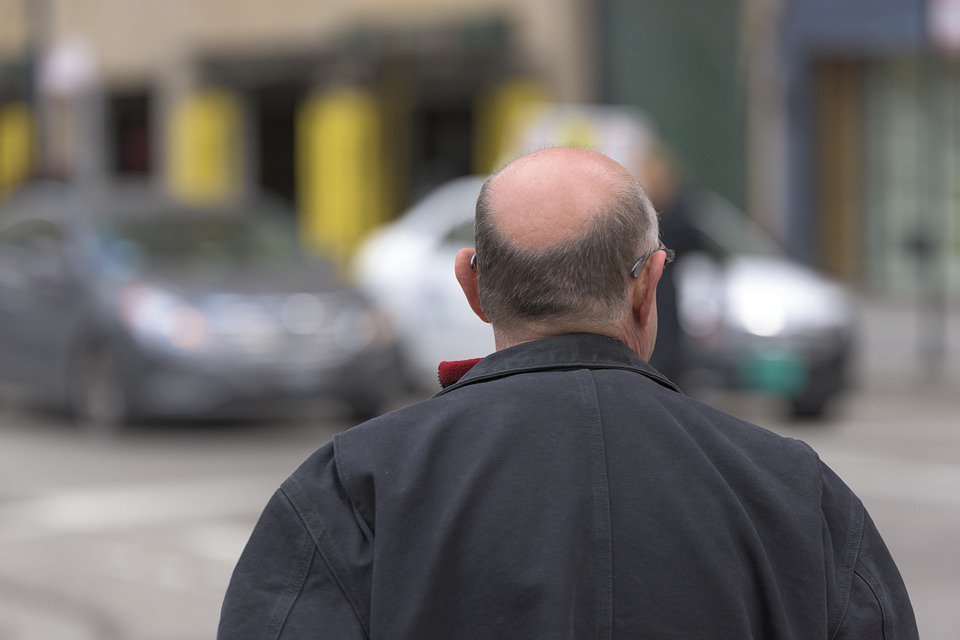 18
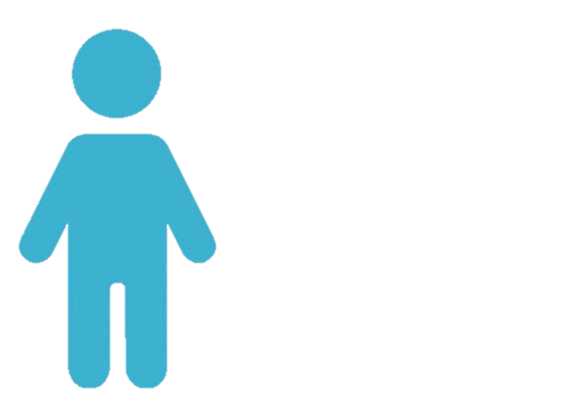 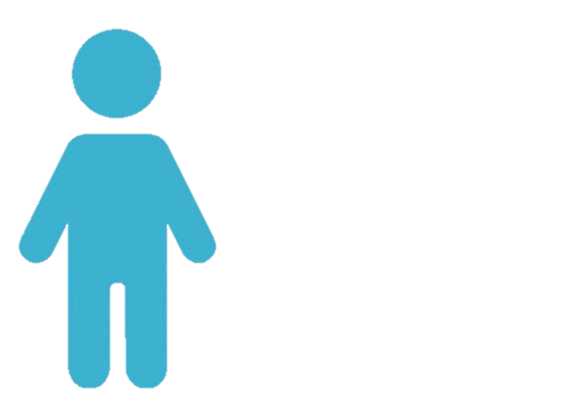 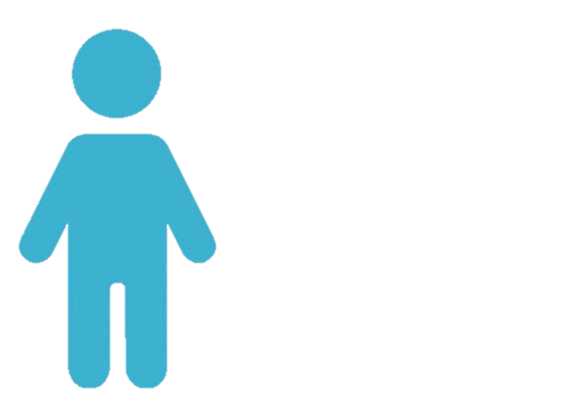 40－55歲男性
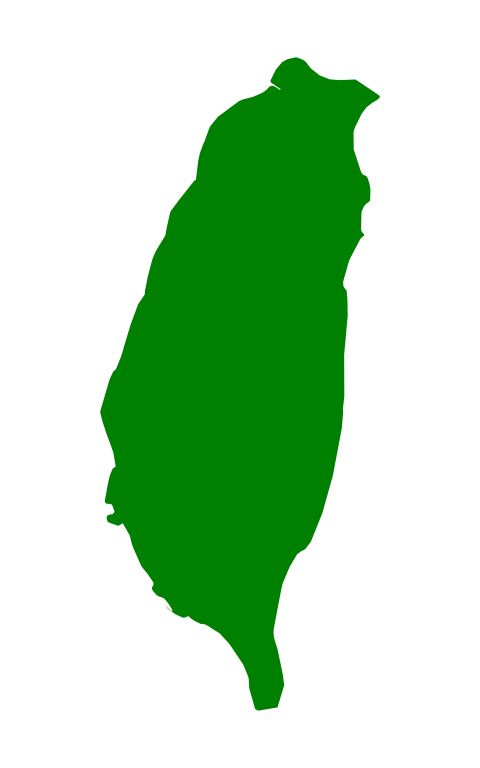 禿頭
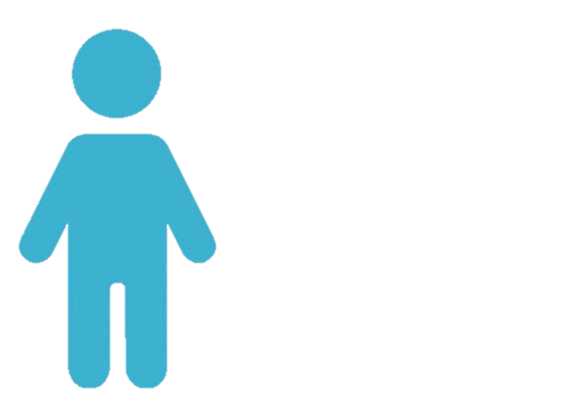 6
（1）顧客問題
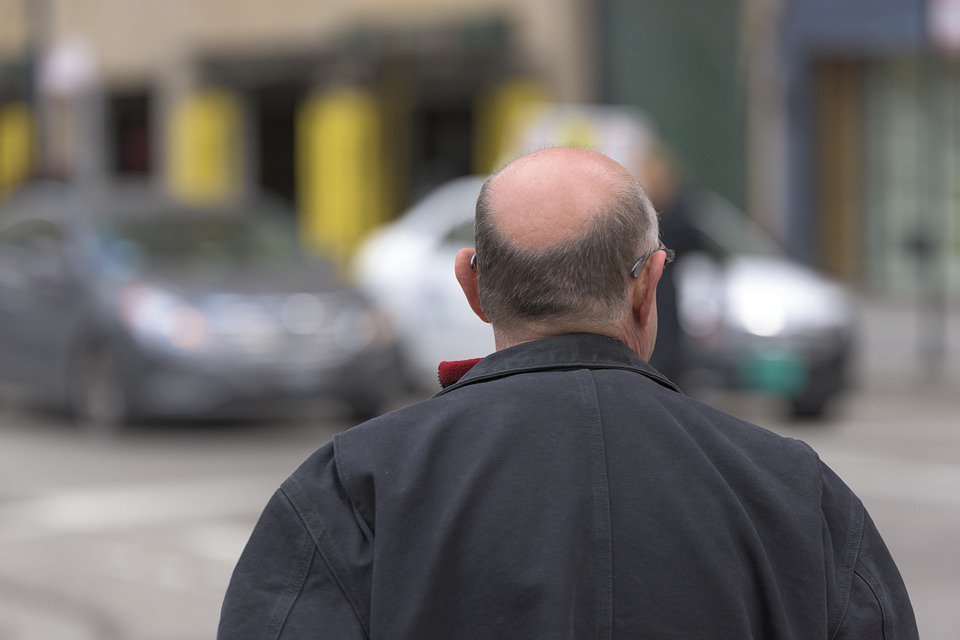 30歲後女性
禿頭
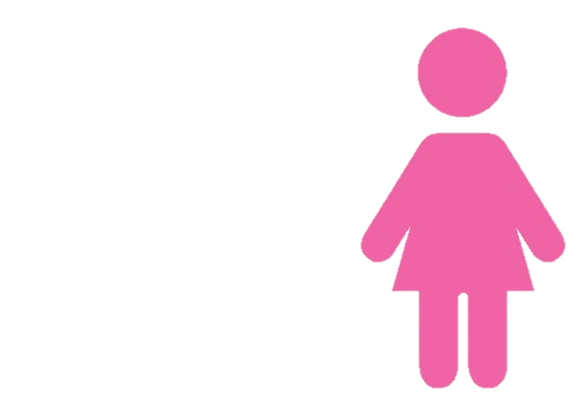 13～15％
7
（1）顧客問題
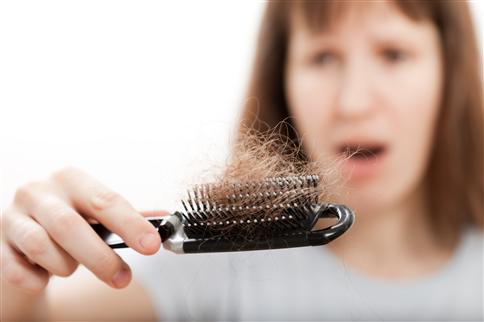 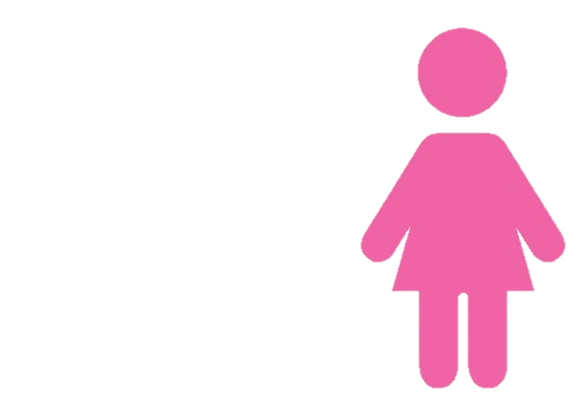 掉髮
頭頂部均勻減少
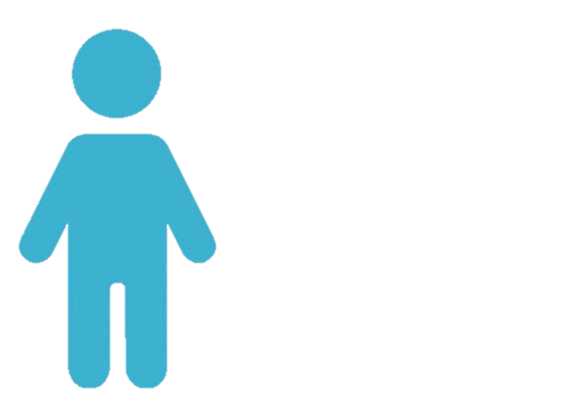 前禿後禿、地中海禿
8
（1）顧客問題
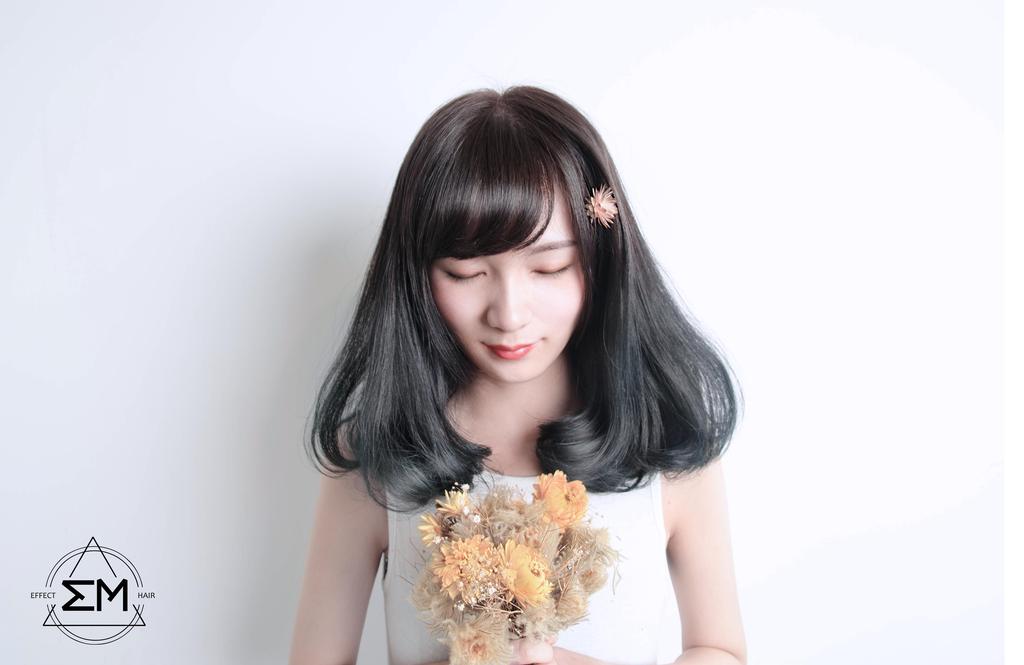 造型變換
洗、剪、燙、染　＄4,000～7,000
燙髮　平均維持　3～8個月

染髮　平均維持　3週～4個月
9
（2）顧客獲益
多選擇
客製
省錢
假髮租賃
APP
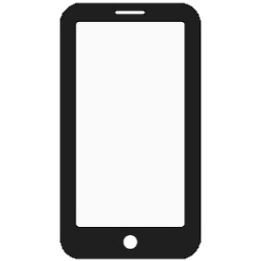 10
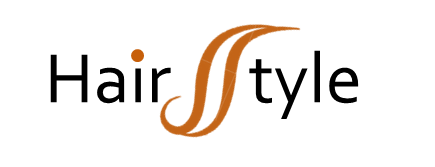 營運模式
Chapter 2
（1）營運模式
（2）營收模式
（3）特殊營收模式
（4）第三方合作
（1）營運模式
資訊流
金流
服務用戶
假髮月費支付
假髮租賃、買賣
洗髮／保養費支付
廣告費支付
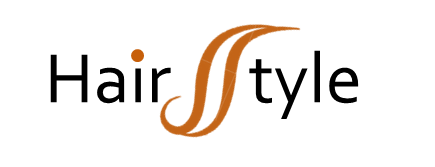 假髮費支付
提供假髮
提供第三方服務
洗髮、保養
假髮運送
運費支付
提供假髮廣告平台
廠商／設計
流通
洗髮／保養業者
12
（2）營收模式
$799／月
5頂
金卡會員
鑽石會員
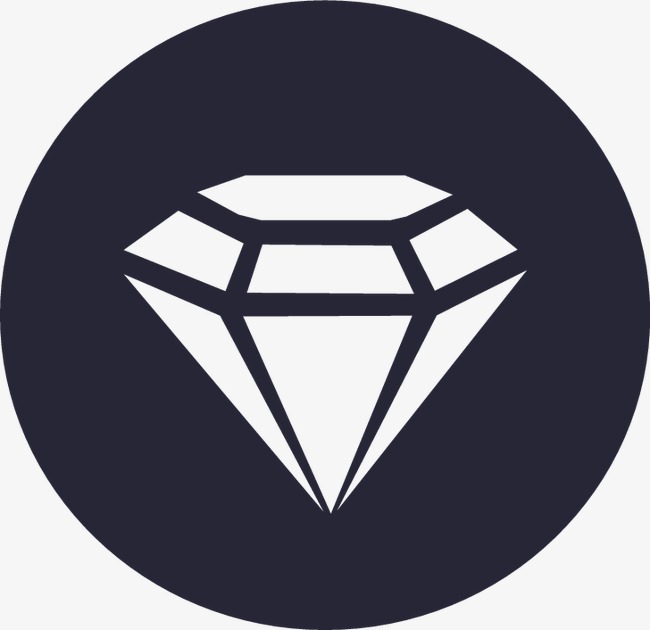 $399／月
2頂
白金會員
$1000／月
8頂
13
（3）特殊營收模式
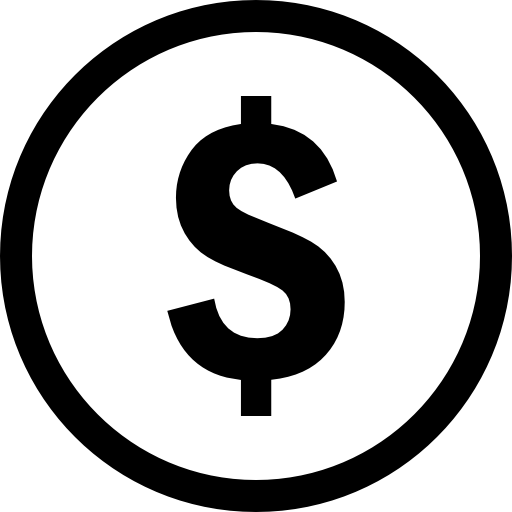 $30,000／月
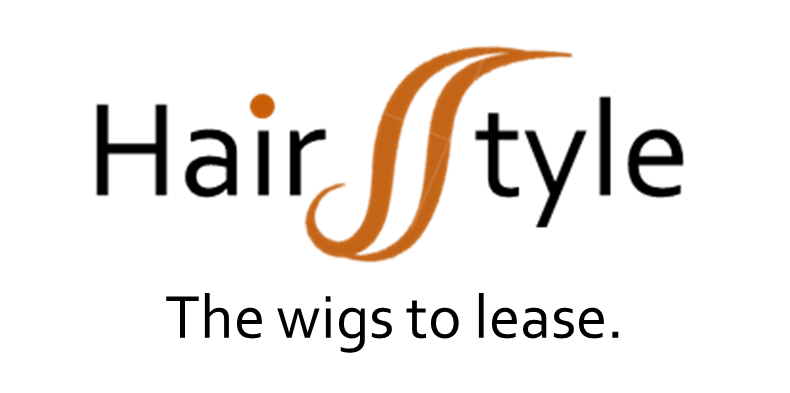 廣告平台
假髮廠商
14
（4）第三方合作
$ 25,000～38,000／月
$ 30,000／月
物流
假髮
廠商
保養
$ 1,000／頂
15
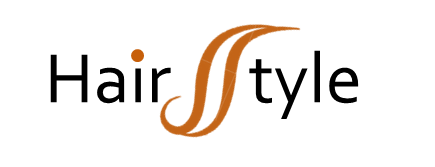 展示APP
Chapter 3
（1）LOGO理念
（2）架構圖
（3） APP介面
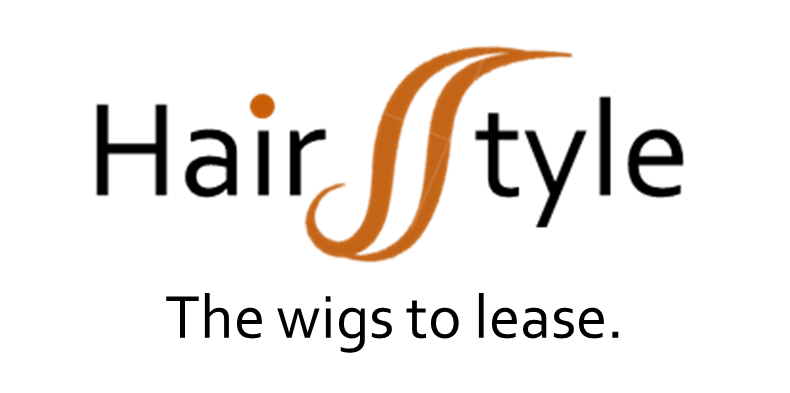 多樣造型　造樣有型
17
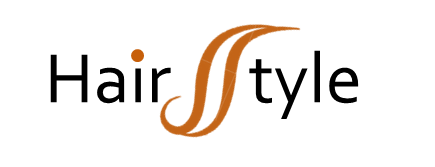 （2）APP架構圖及介面
登入
註冊
介紹
價錢
照片
基本資料
購物車
會員專區
關於我們
產品
客製化專區
首頁
其他風格
歐美風格
韓系風格
業務專員
編輯資料
租髮流程
男性假髮
女性假髮
優惠資訊
到府服務
線上諮詢
問答紀錄
相關資訊
價錢
照片
介紹
假髮保養
日／韓系
成熟典雅風格
髮片
18
註冊／登入
（3）APP介面
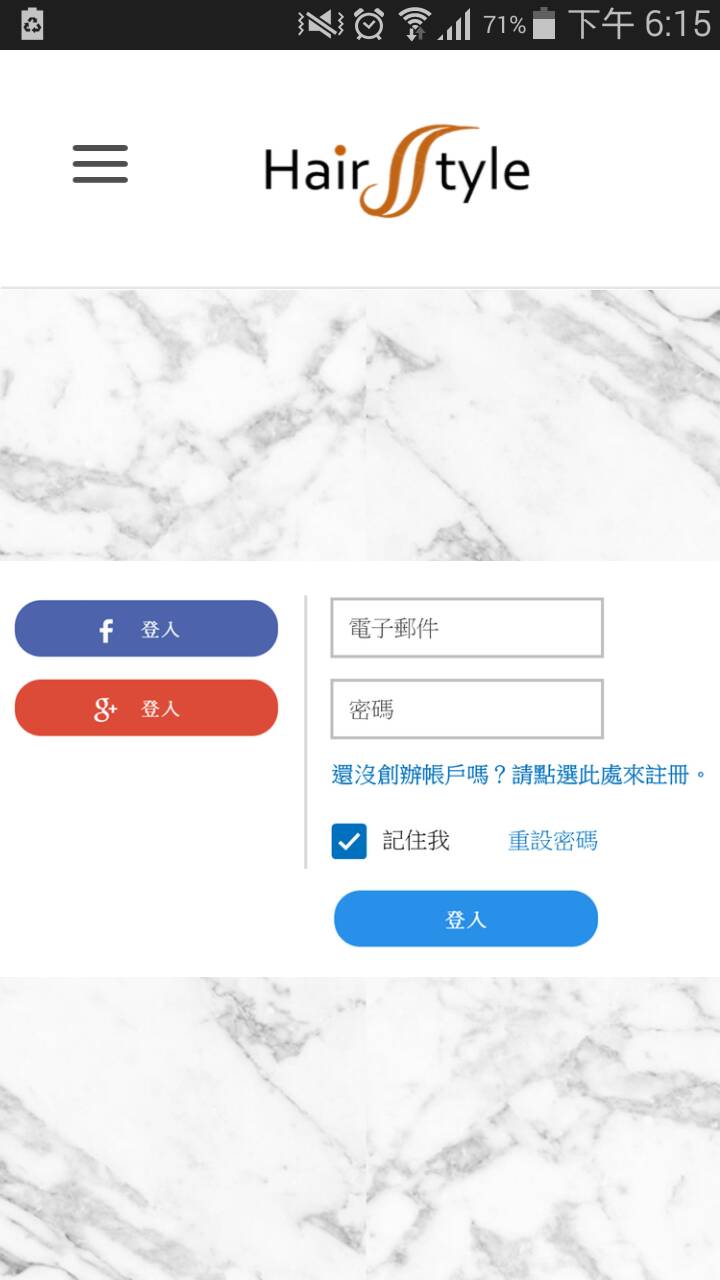 19
首頁－租髮流程
（3）APP介面
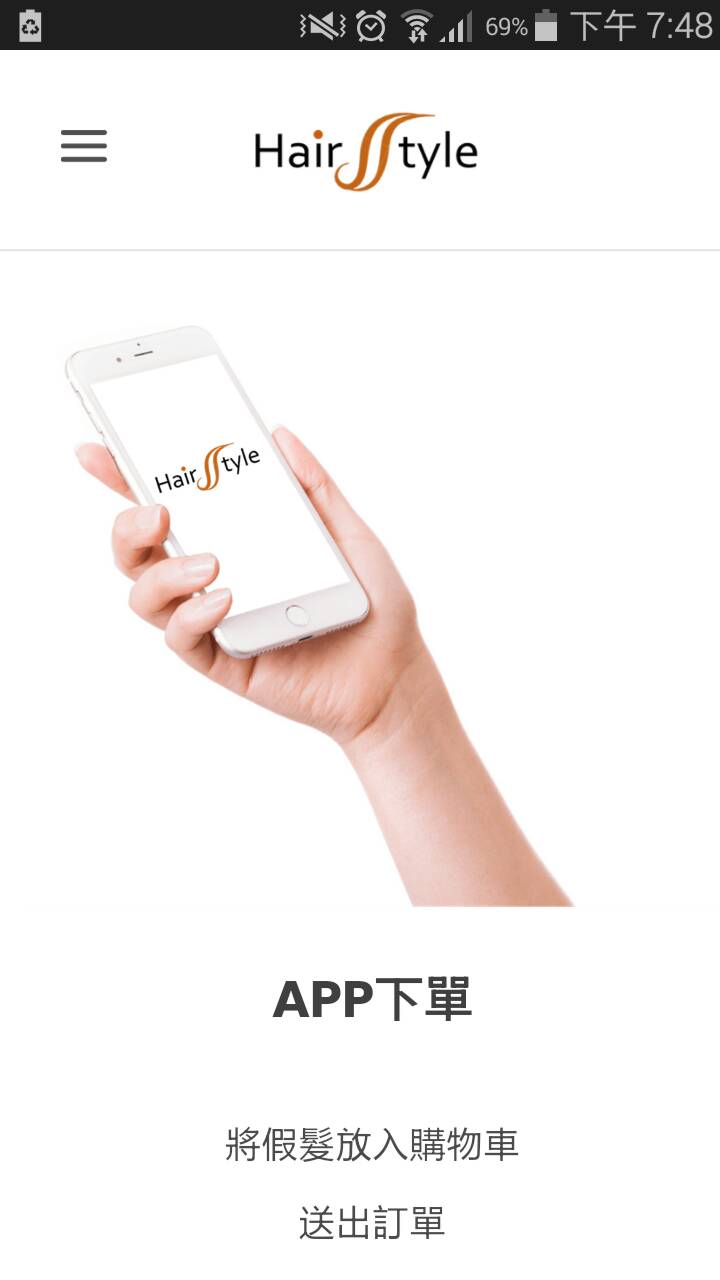 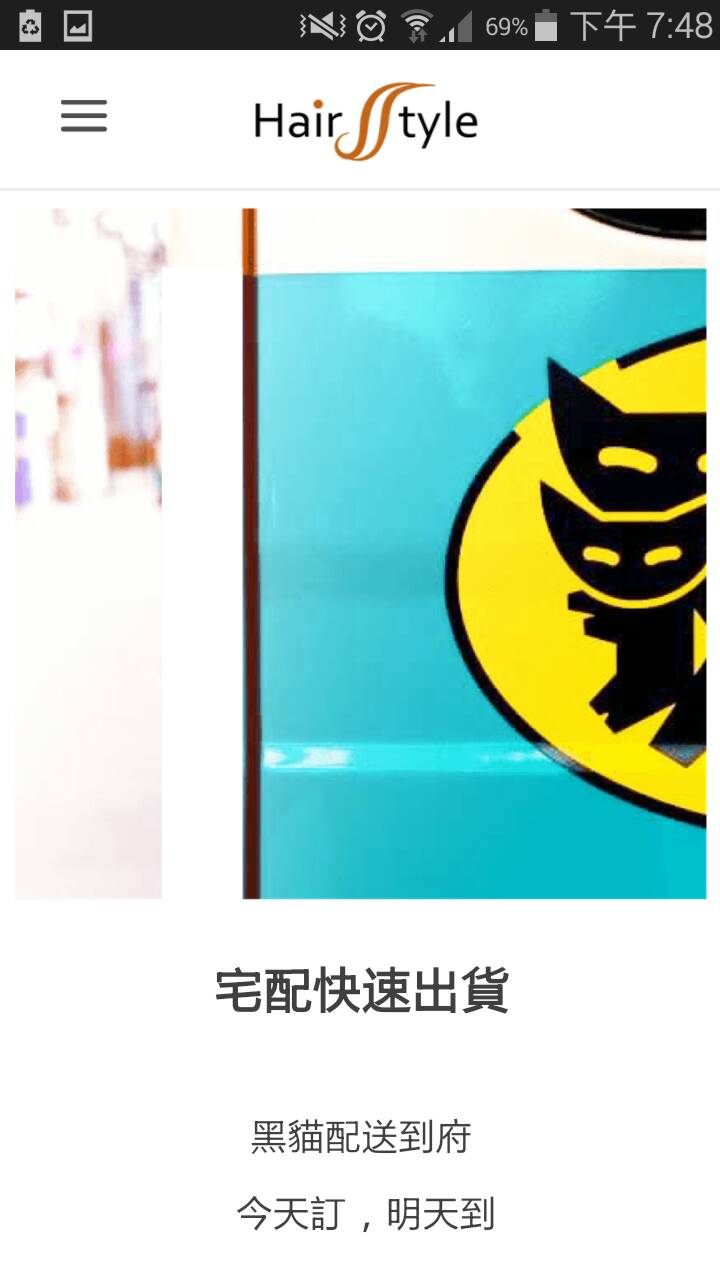 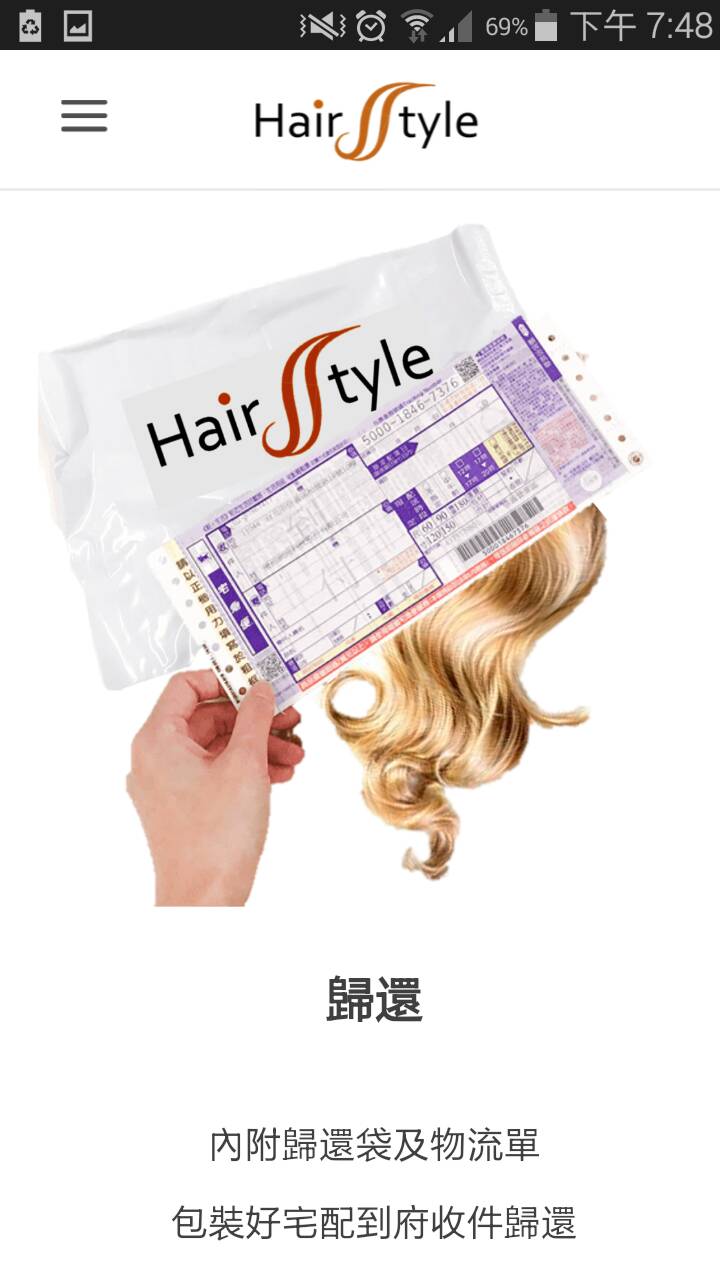 20
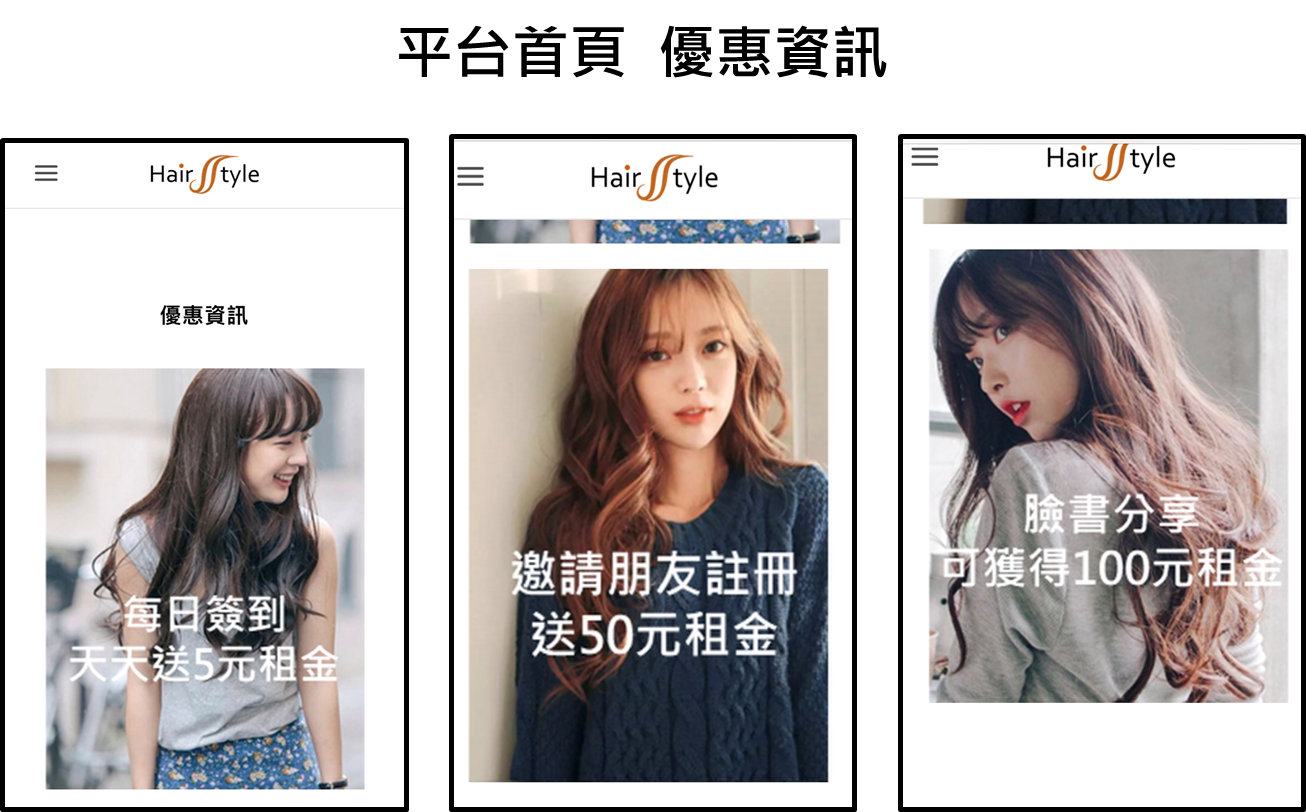 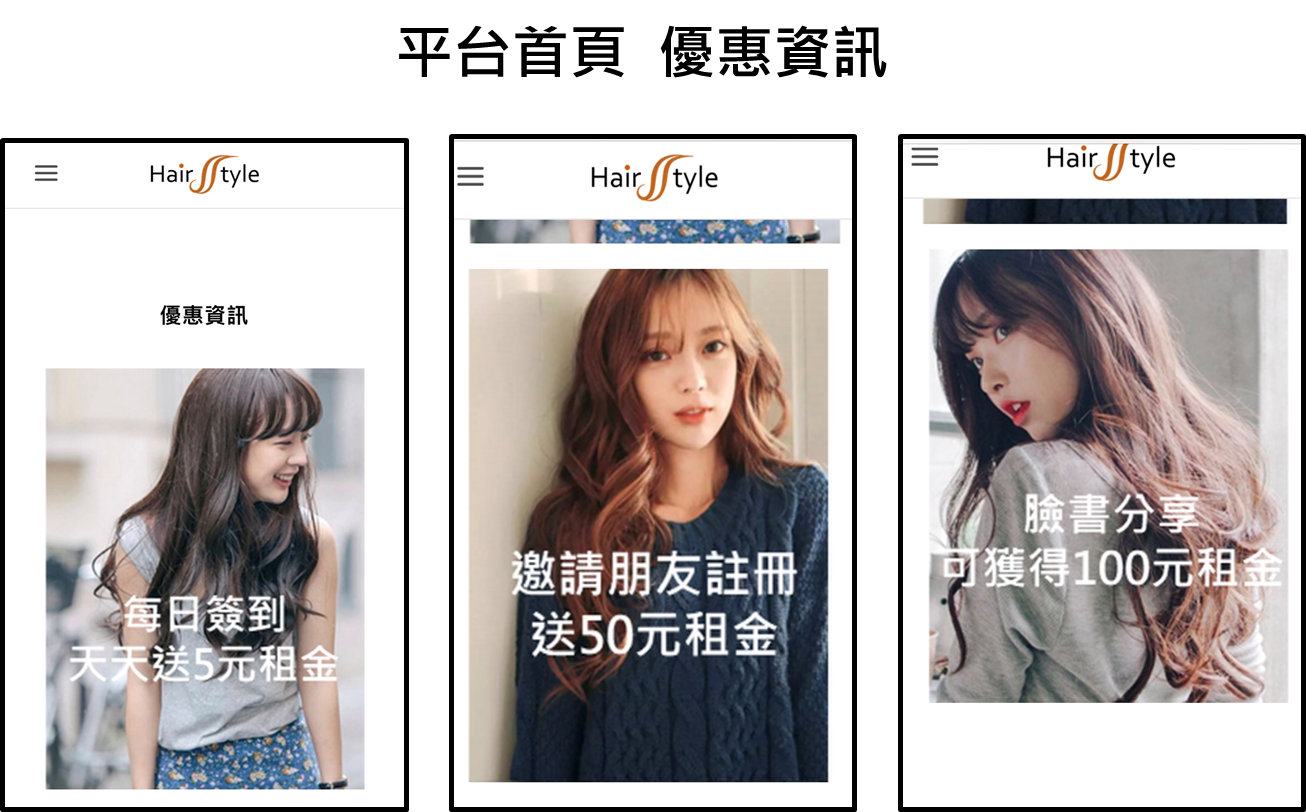 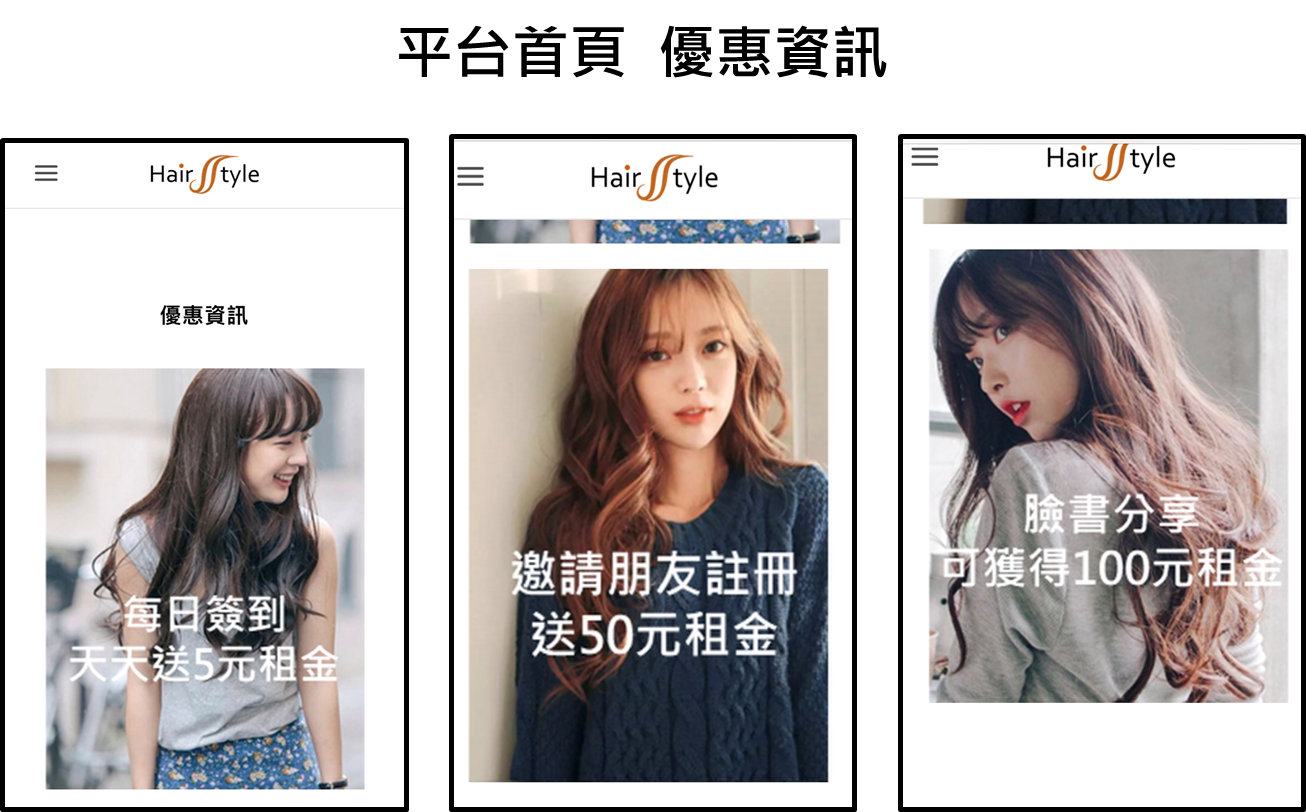 首頁－優惠資訊
（3）APP介面
21
首頁－相關資訊
（3）APP介面
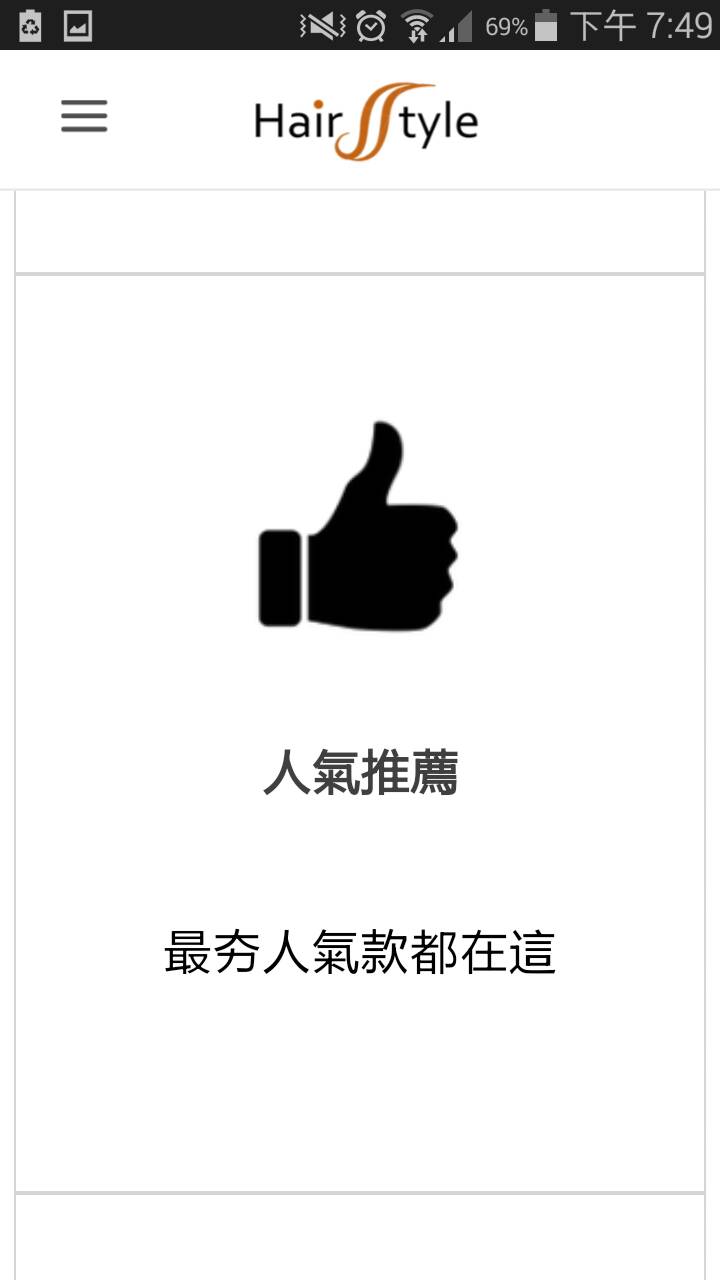 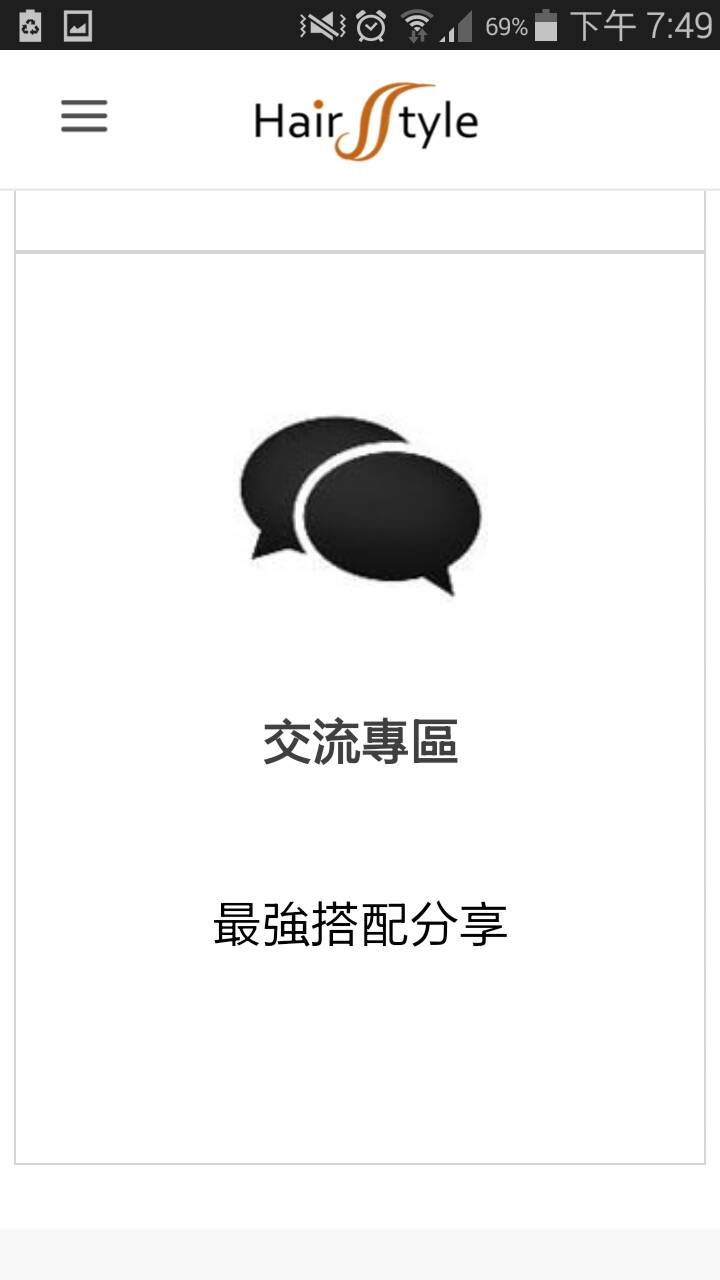 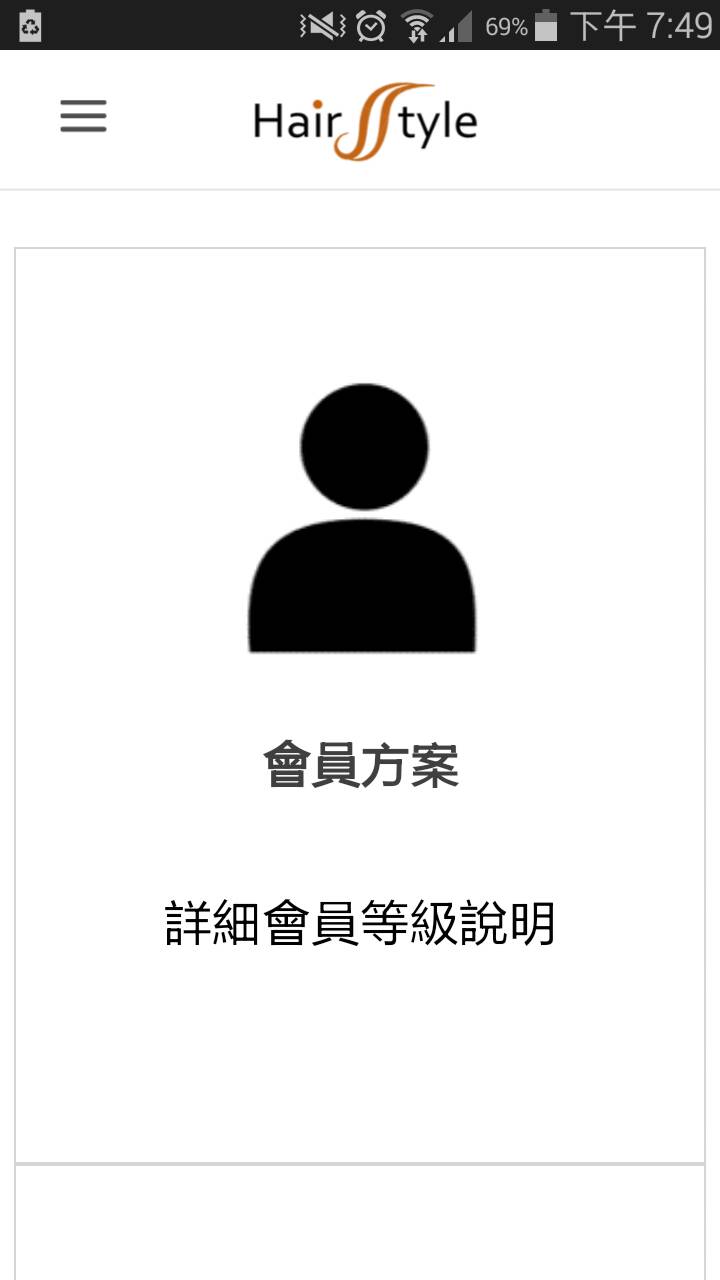 22
首頁－假髮保養
（3）APP介面
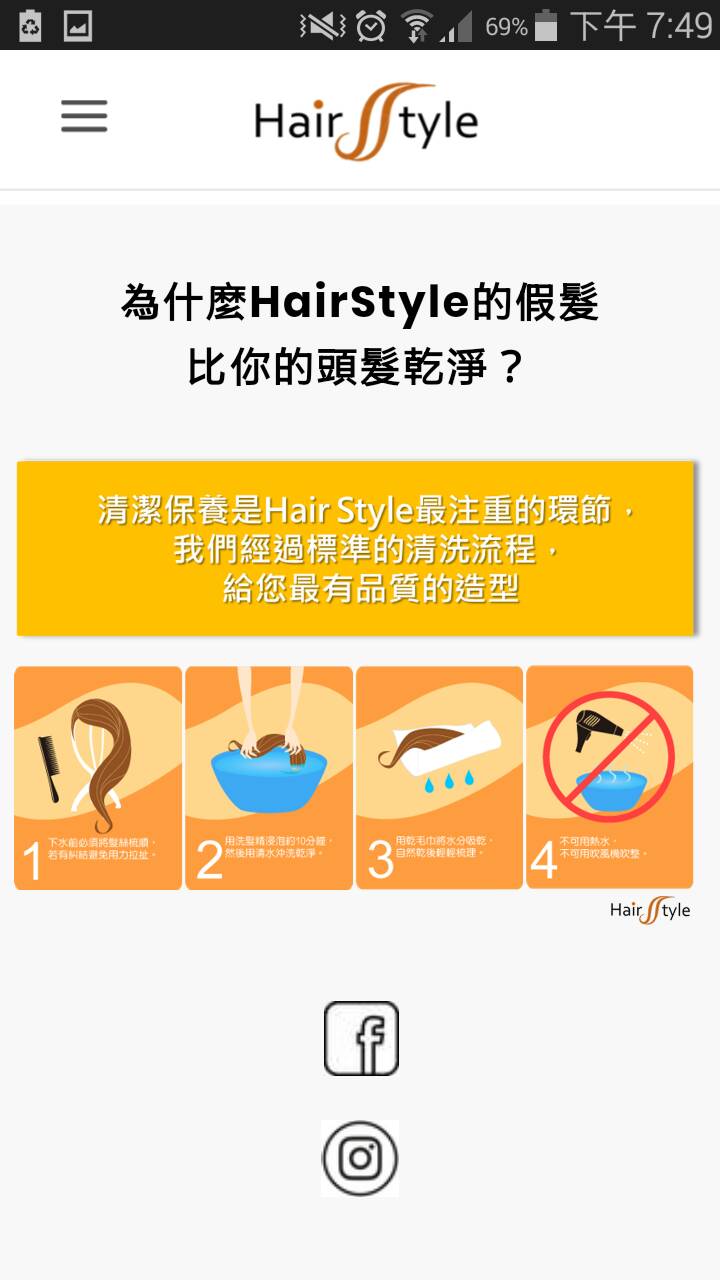 23
關於我們
（3）APP介面
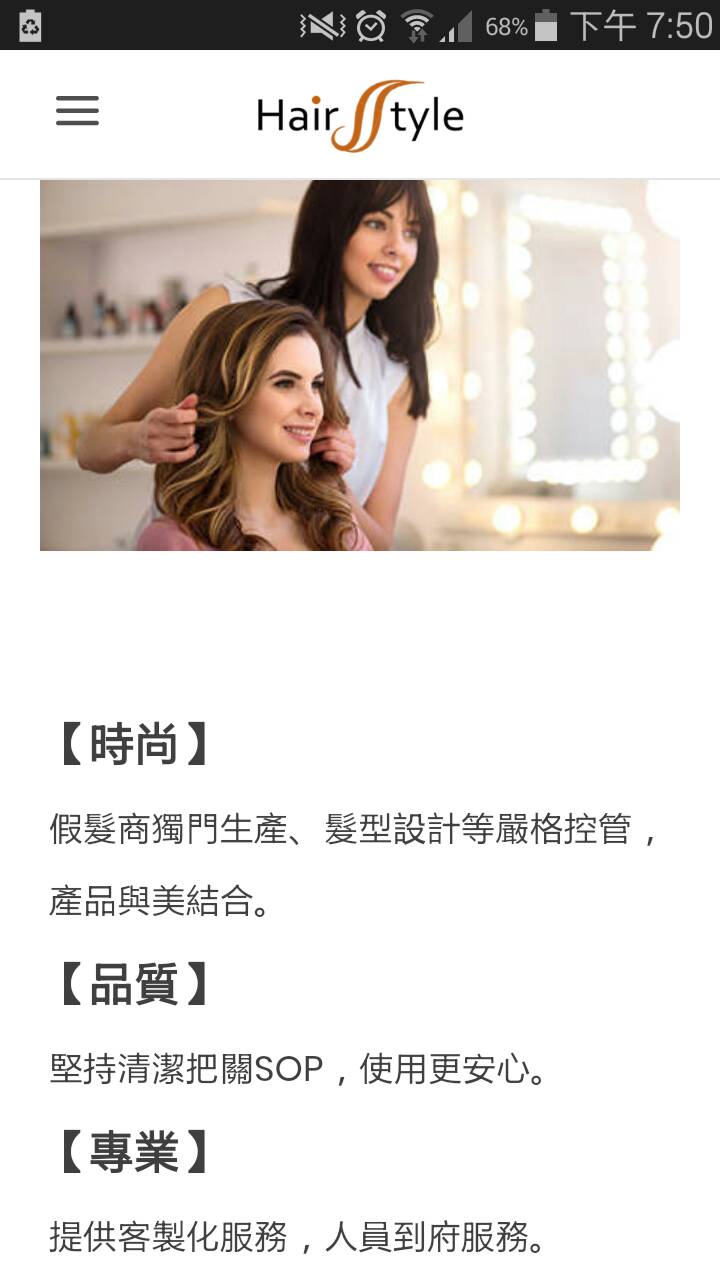 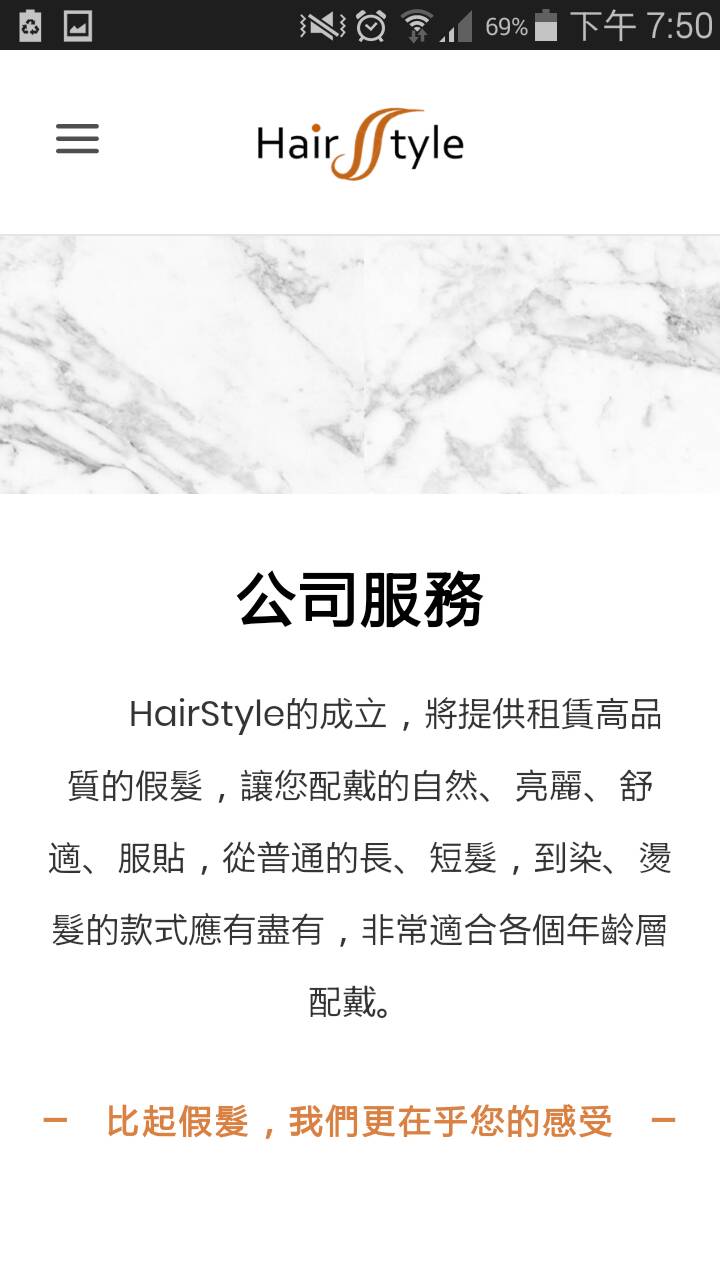 24
產品（TOP 10 人氣推薦）
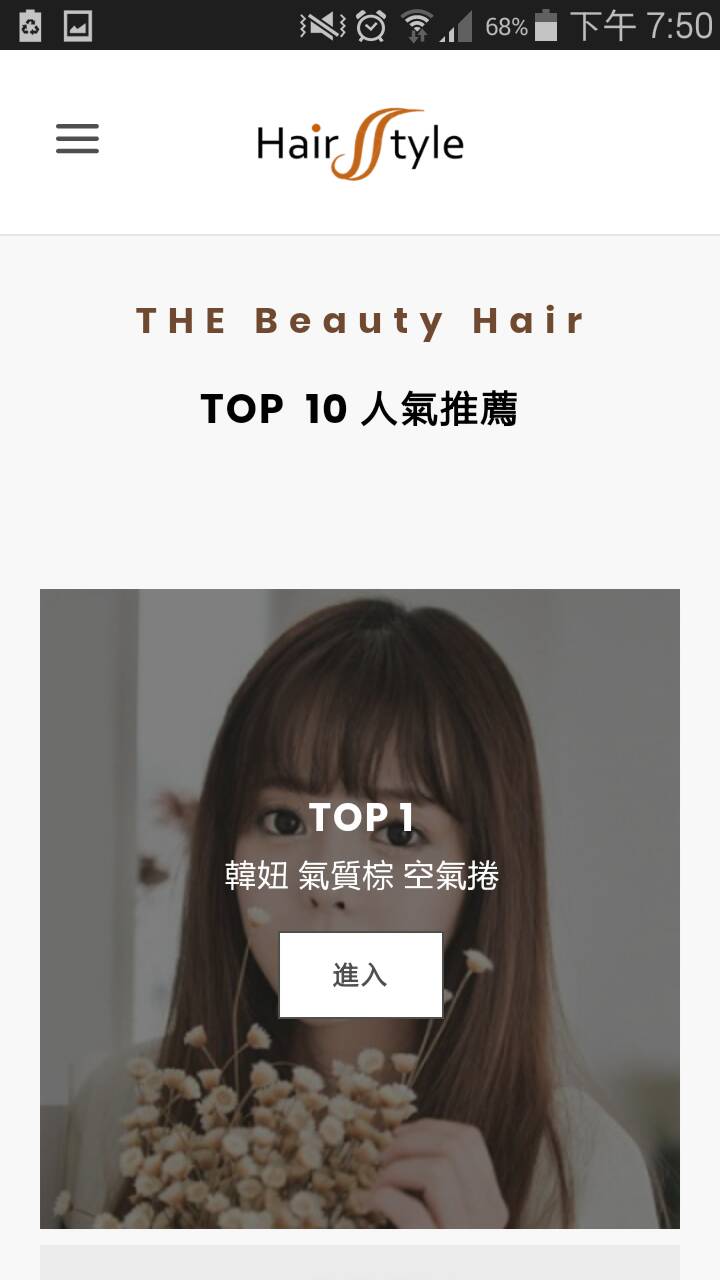 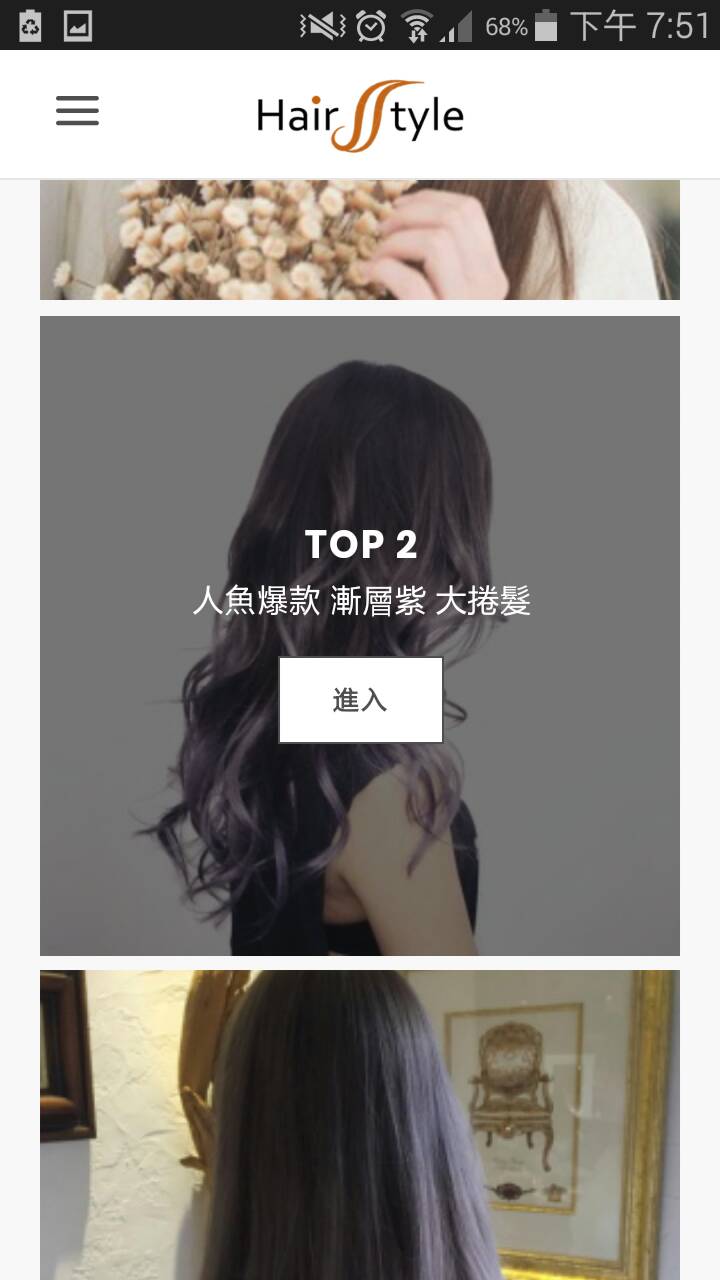 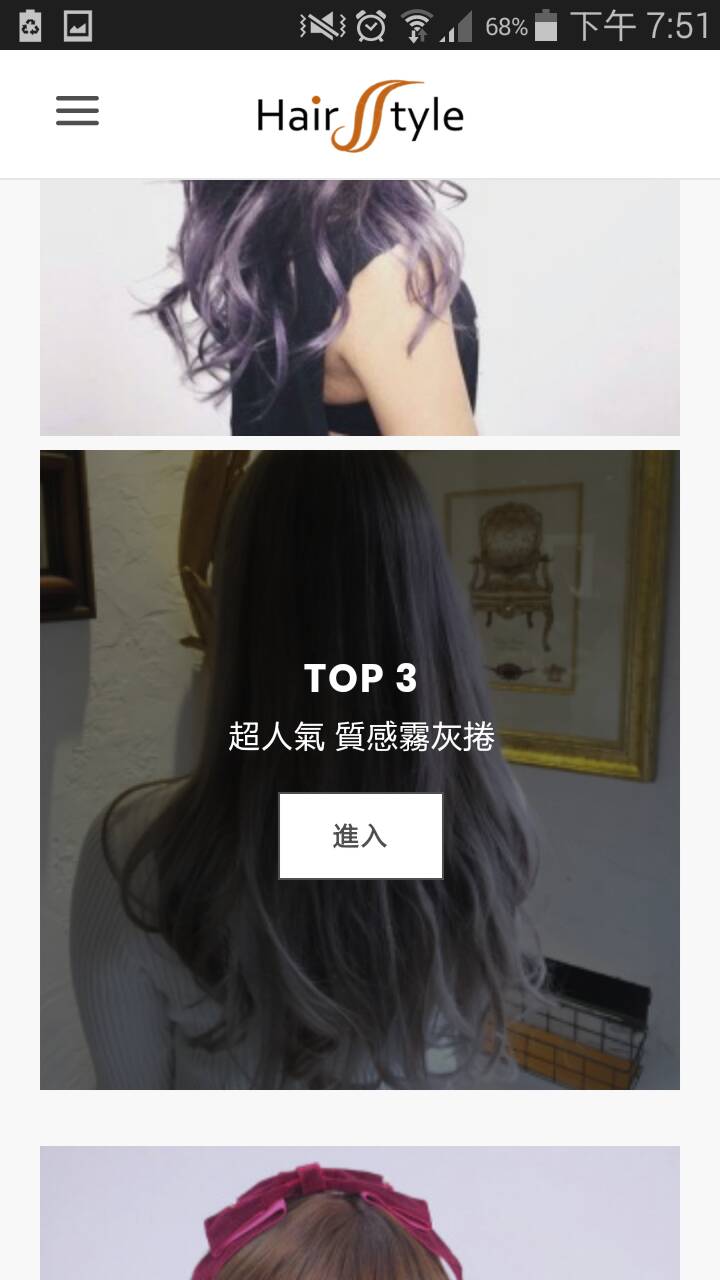 （3）APP介面
25
產品－女性假髮－日韓系風格
（3）APP介面
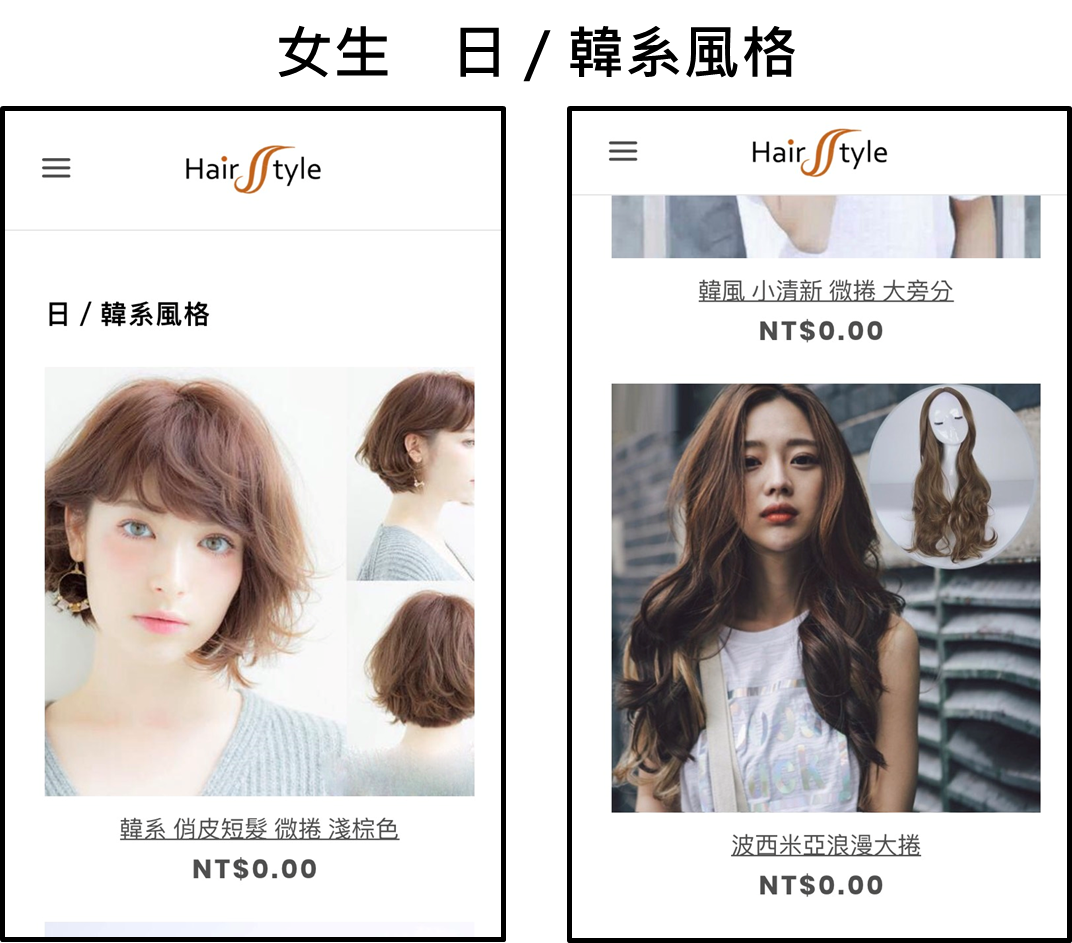 26
產品－女性假髮－成熟典雅風格
（3）APP介面
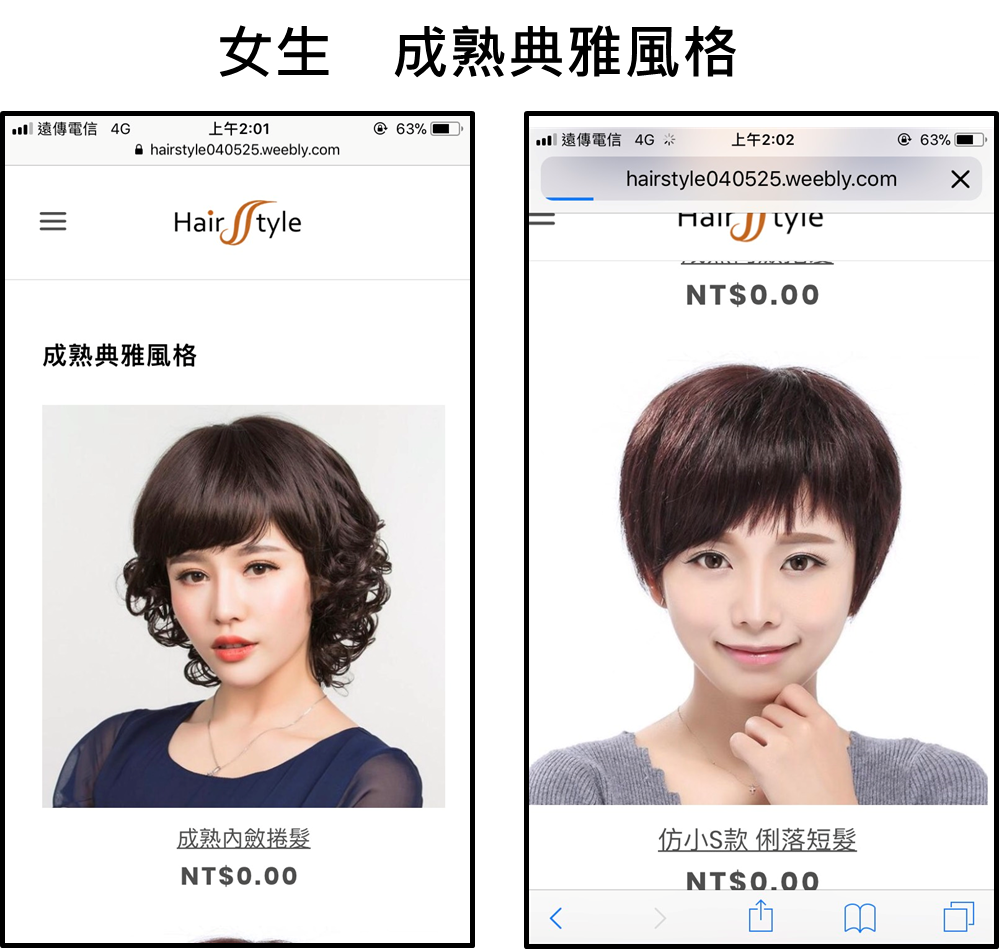 27
產品－女性假髮－髮片
（3）APP介面
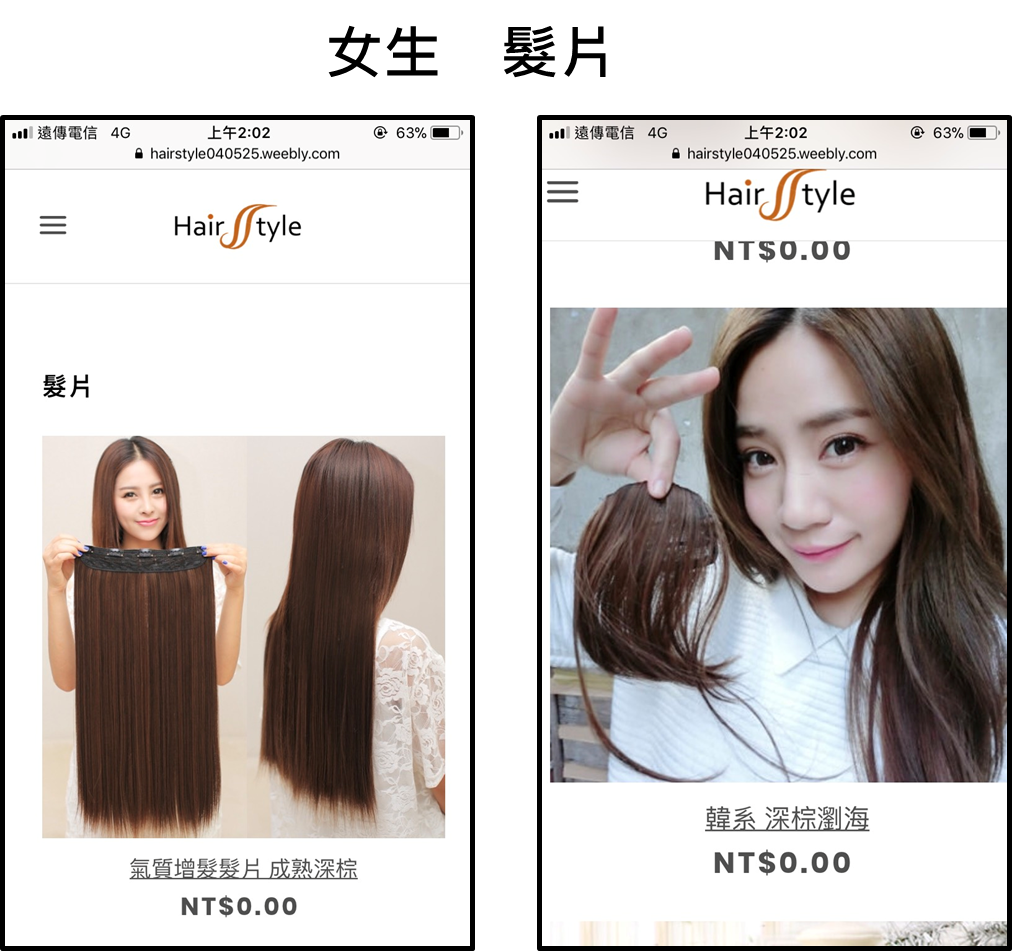 28
客製化專區
（3）APP介面
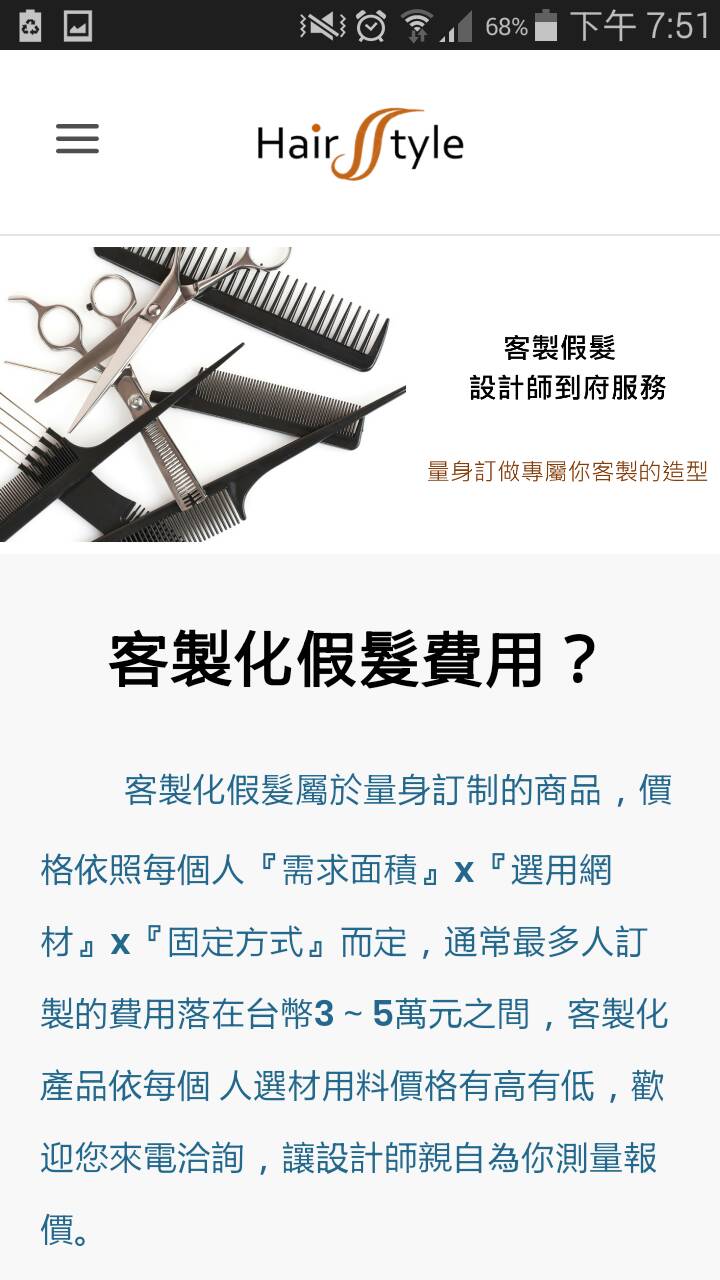 29
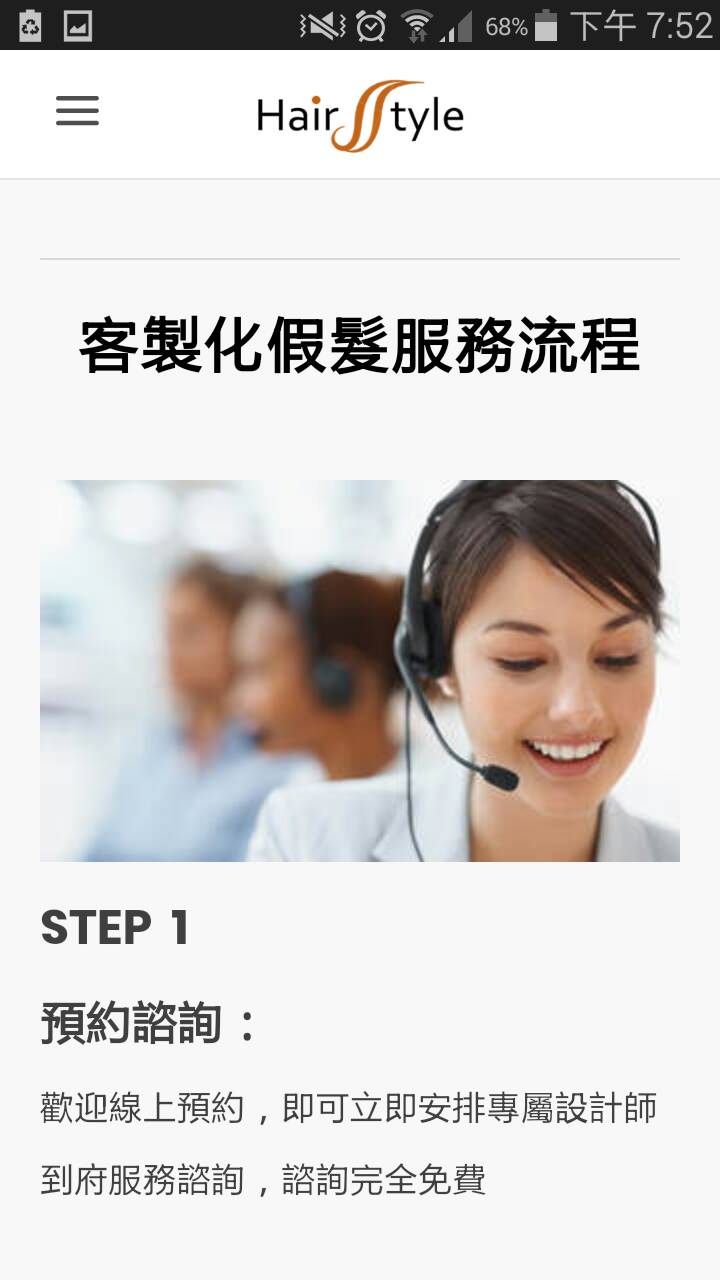 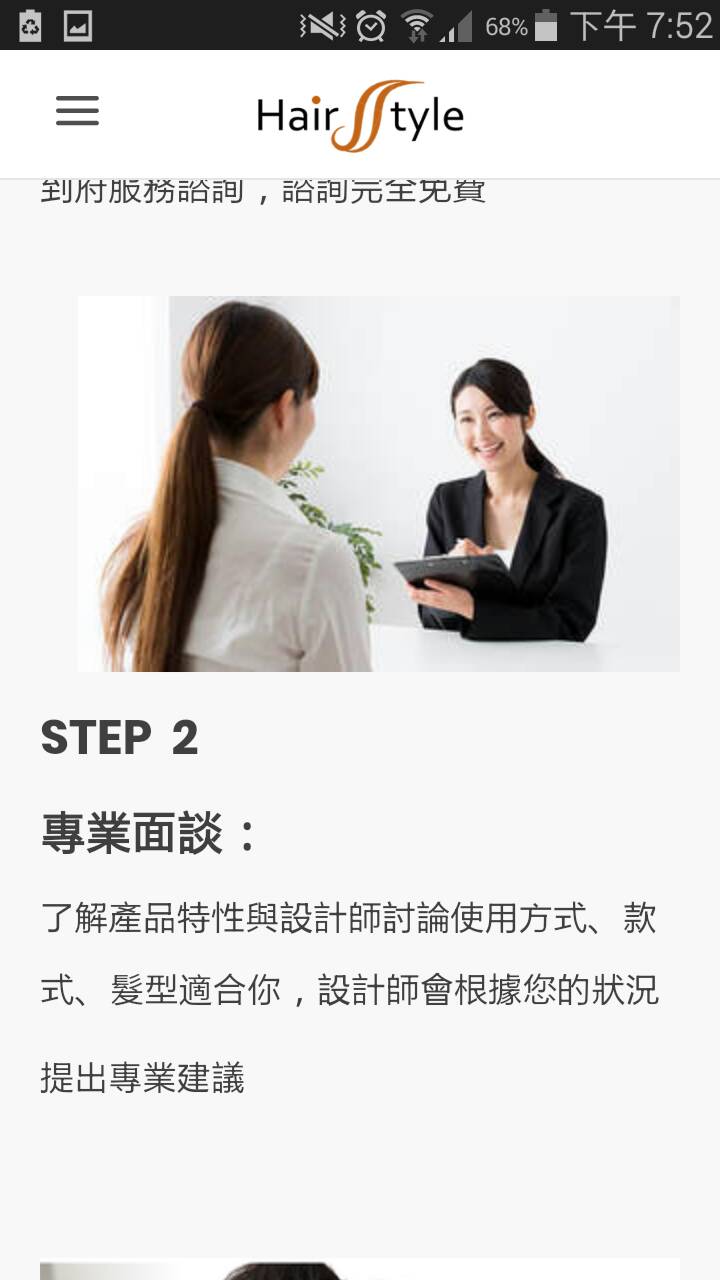 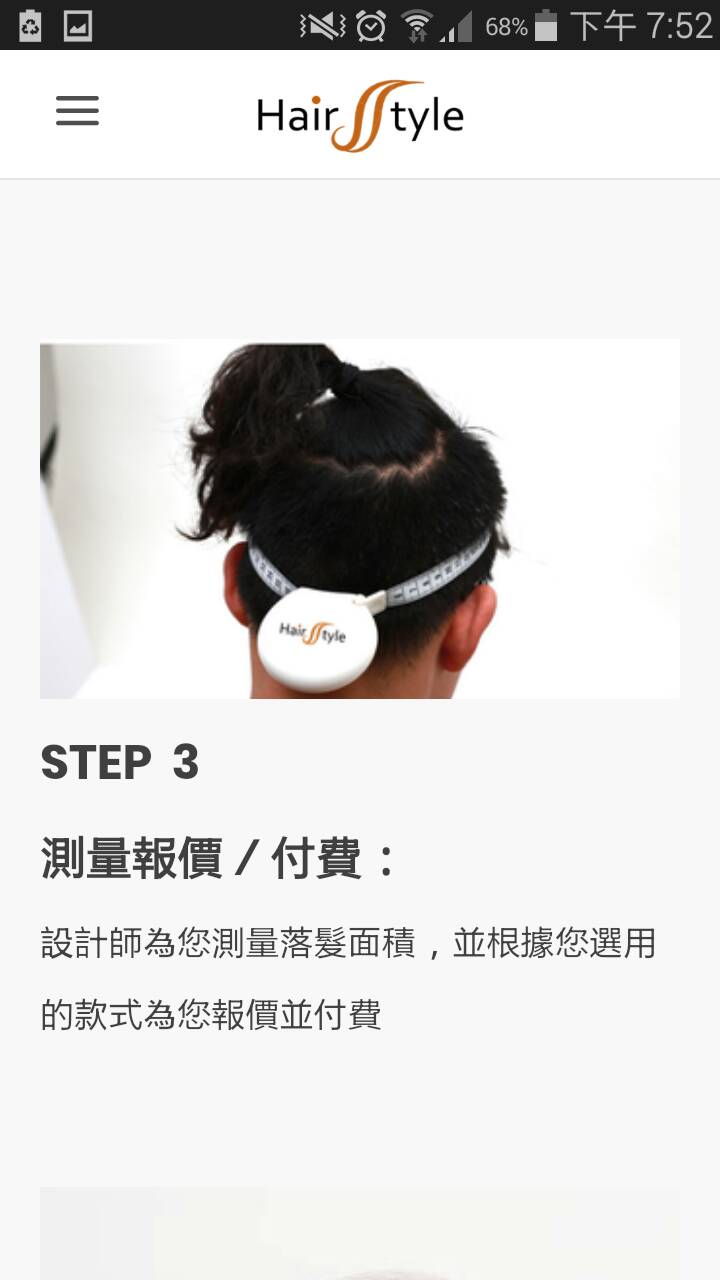 客製化專區－服務流程
（3）APP介面
30
客製化專區－服務流程
（3）APP介面
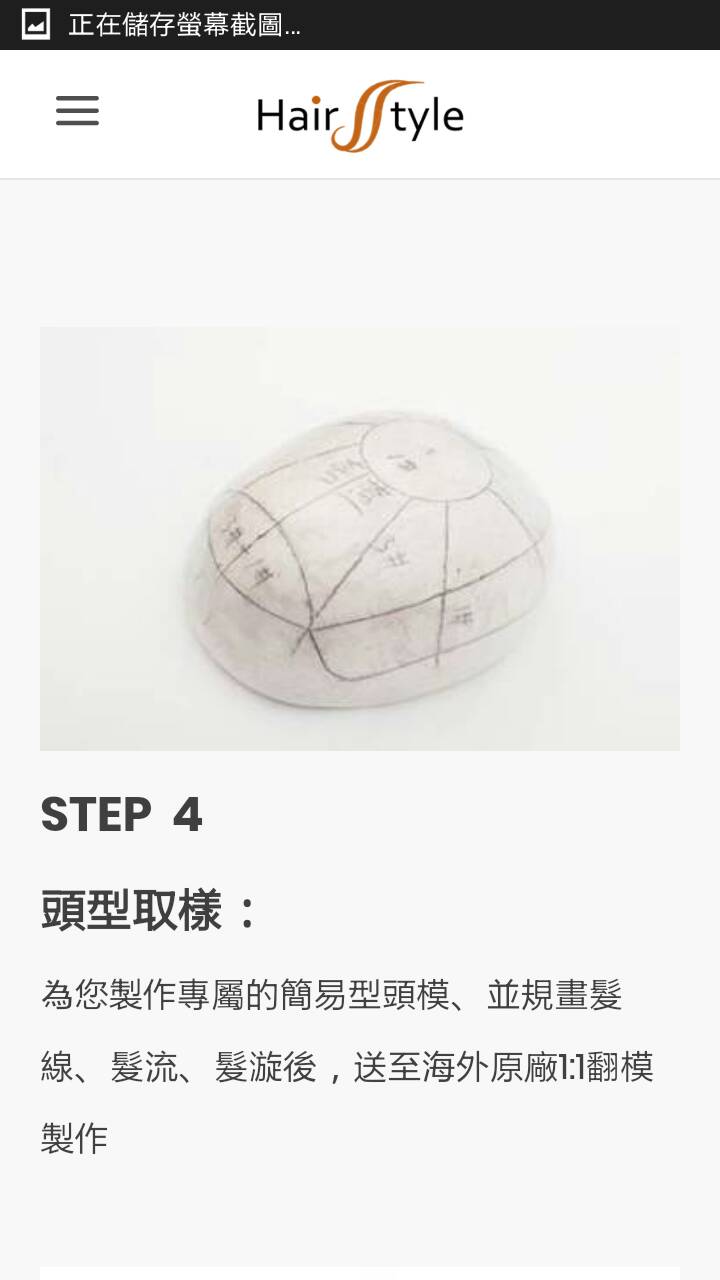 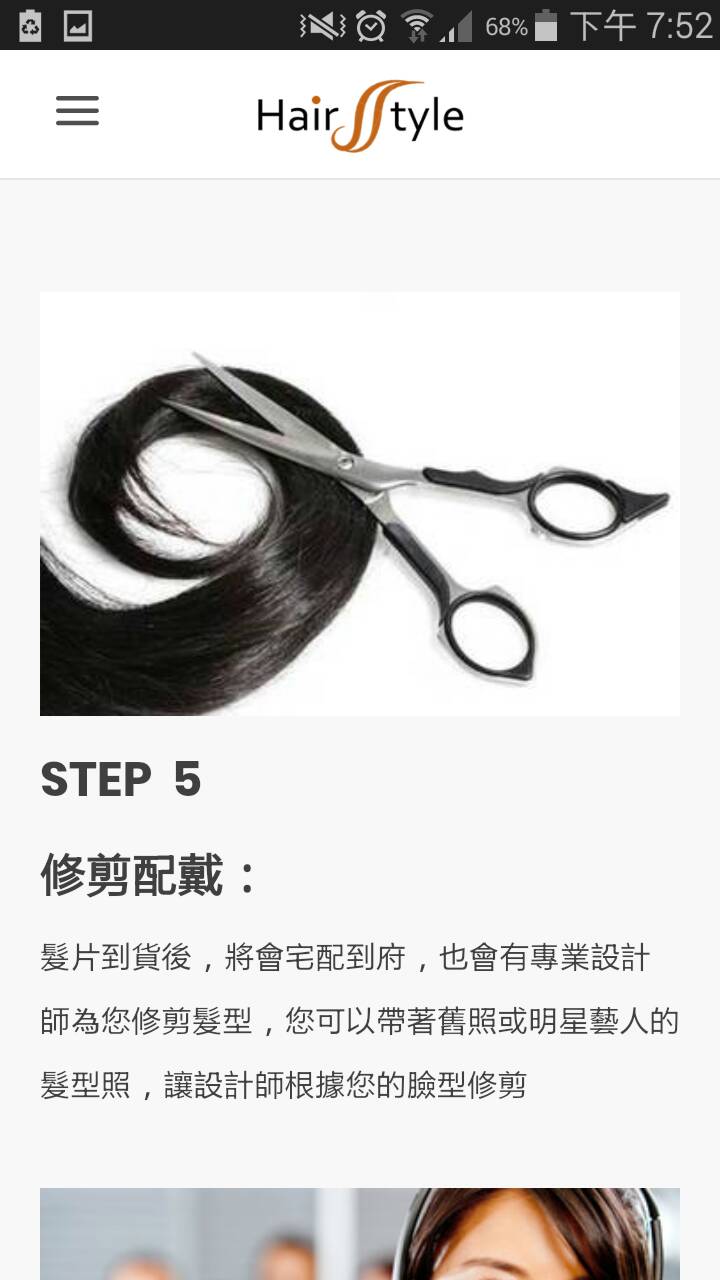 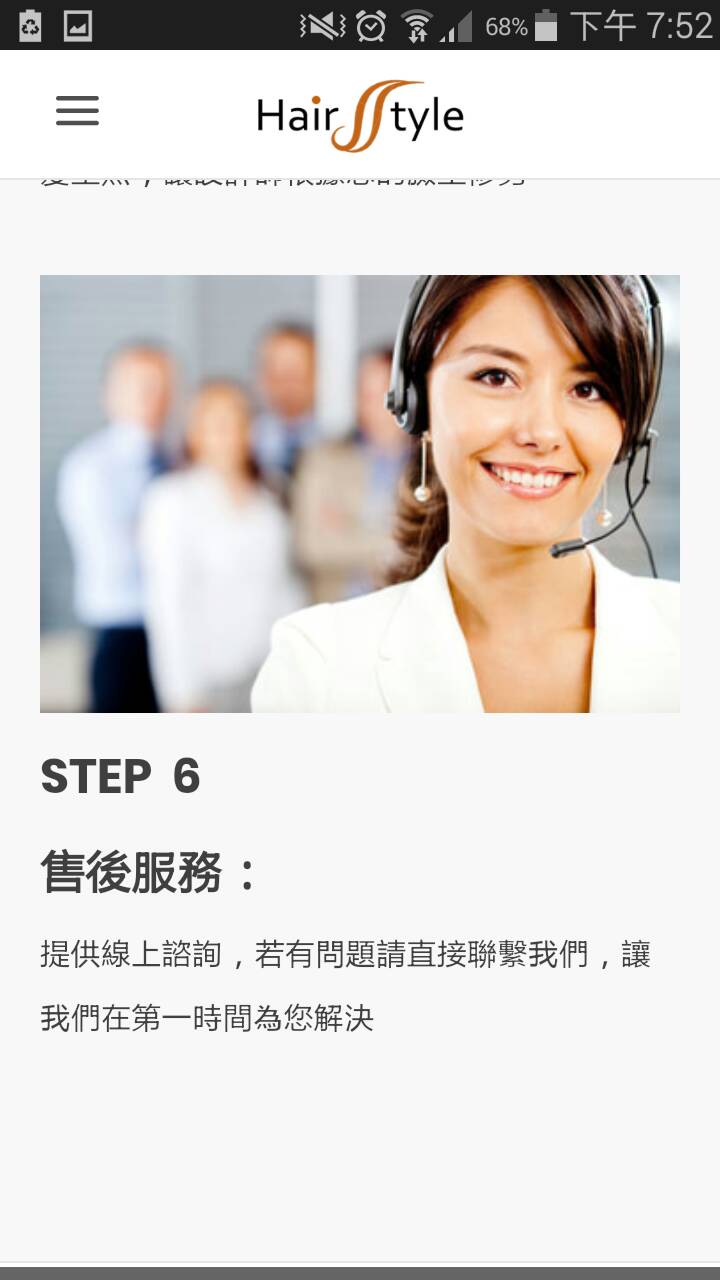 31
購物車
（3）APP介面
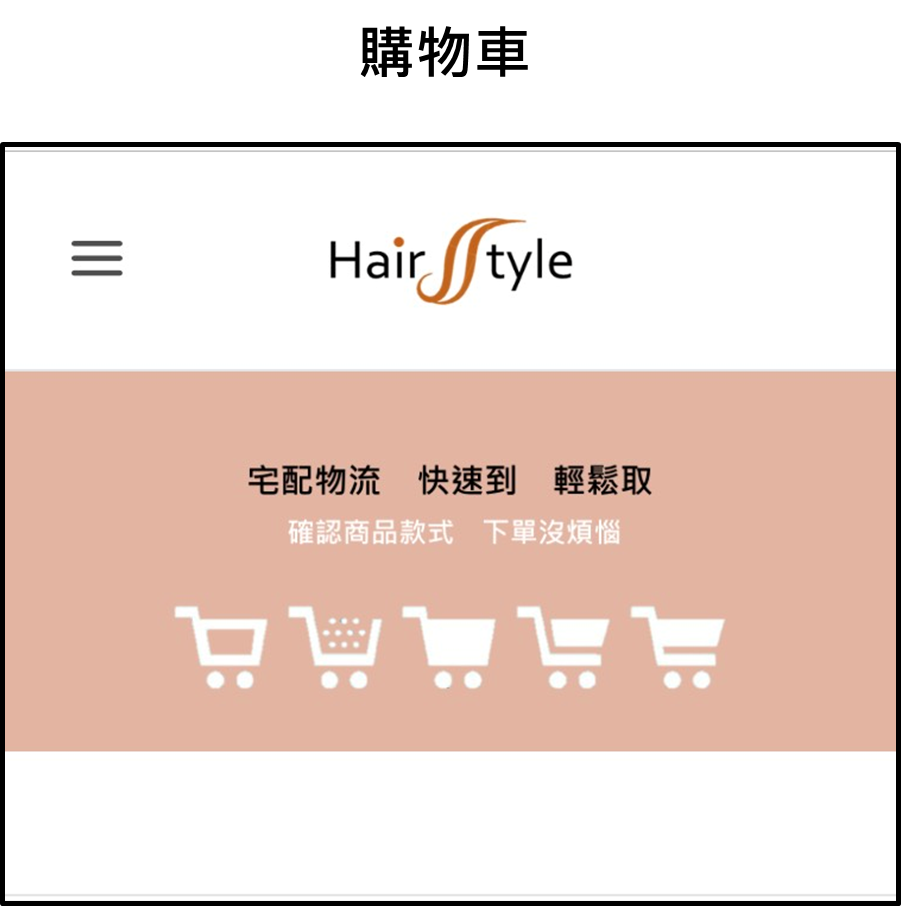 32
會員專區
（3）APP介面
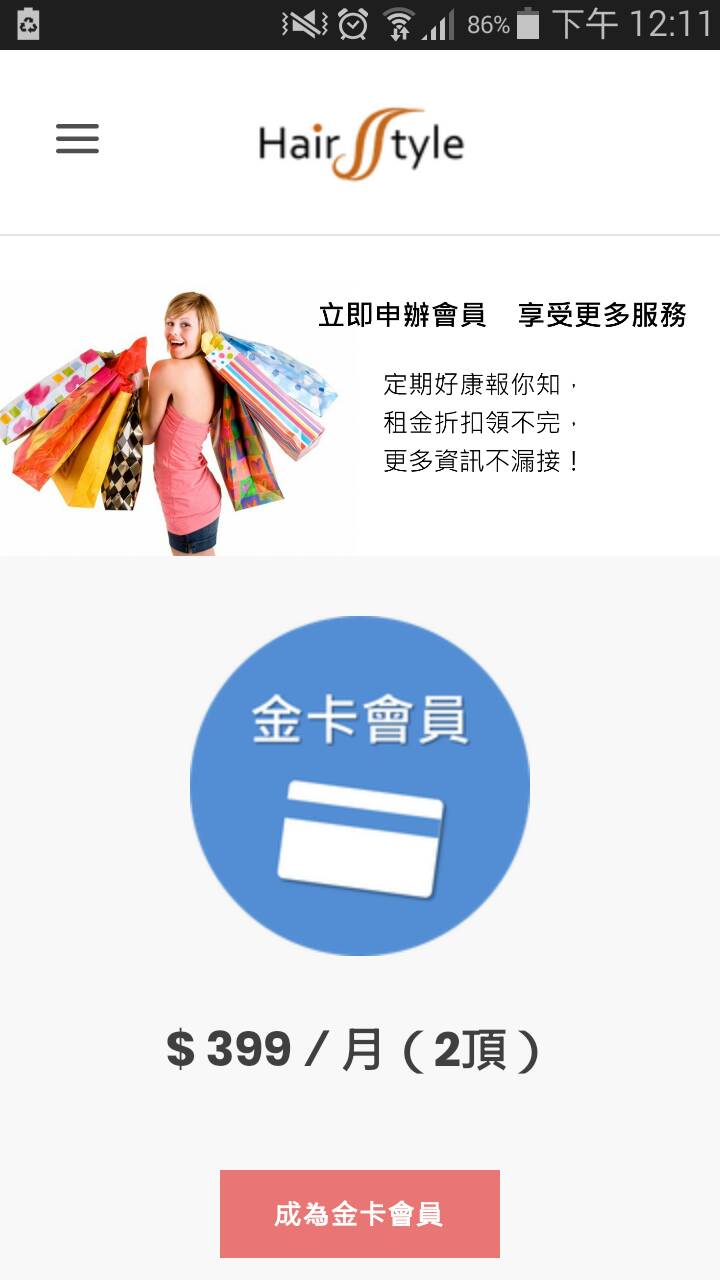 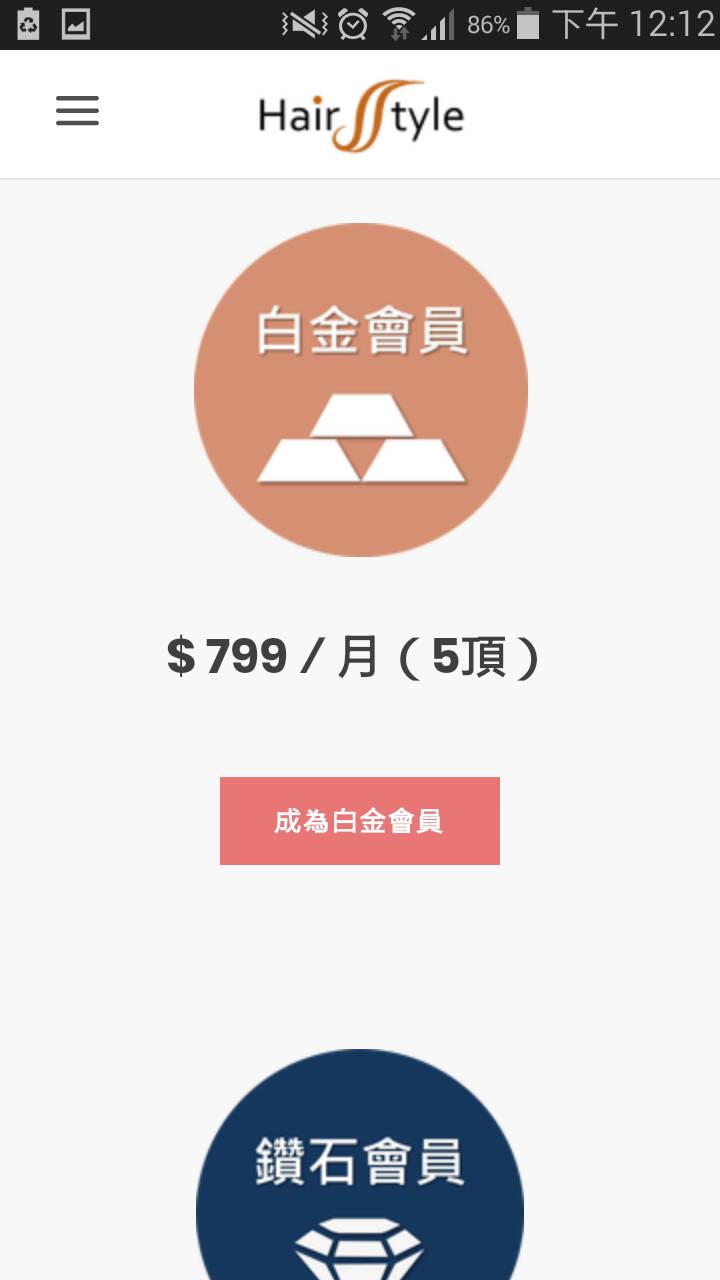 33
會員專區－編輯資料
（3）APP介面
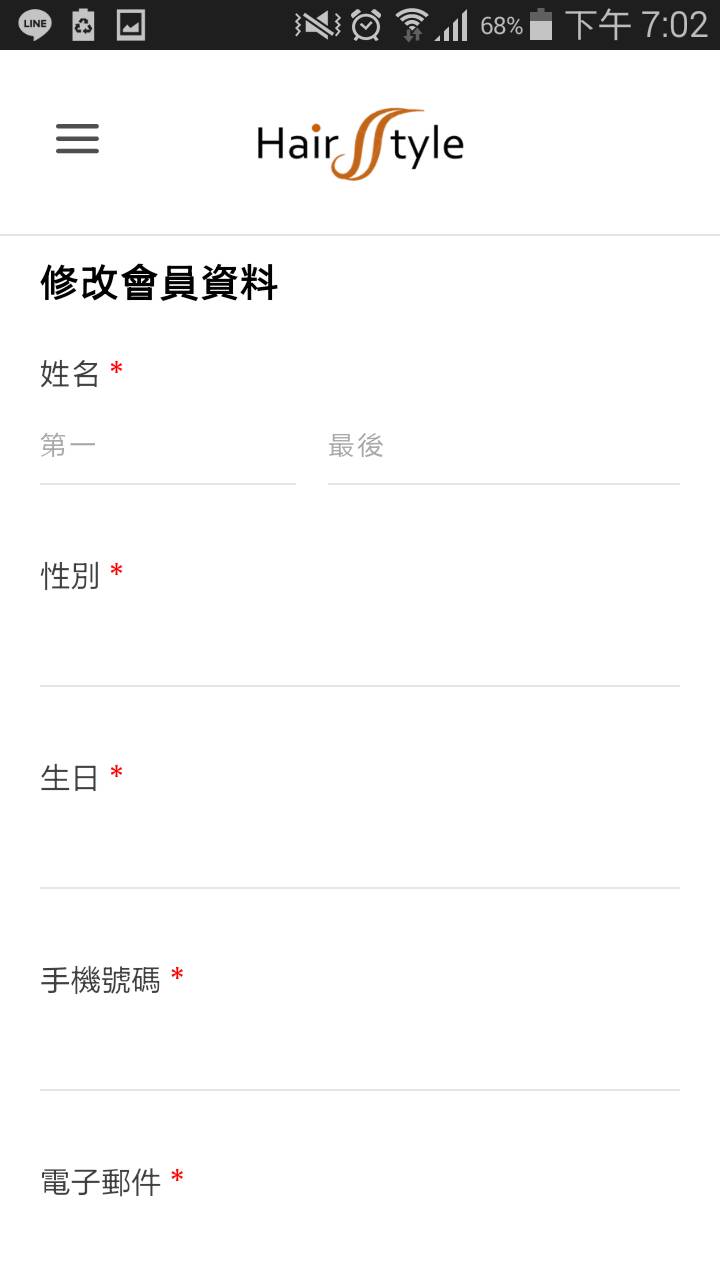 34
會員專區－問答紀錄
（3）APP介面
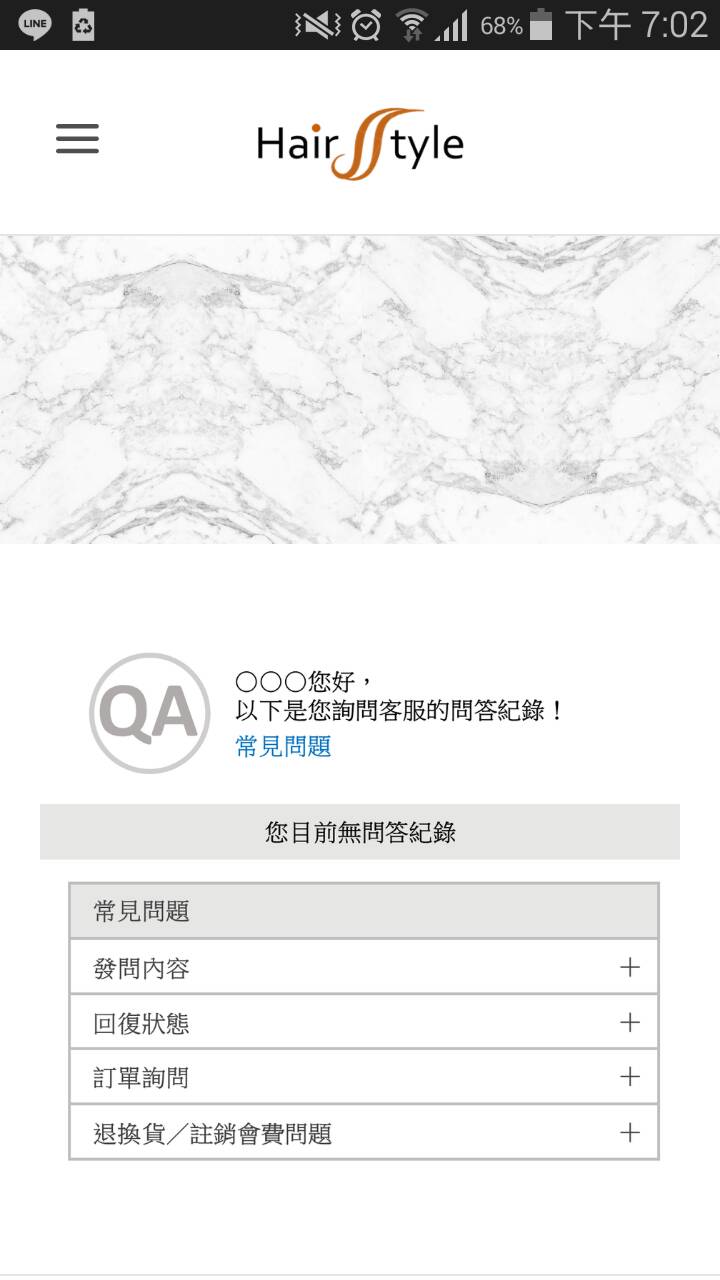 35
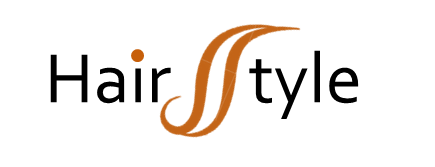 產業分析
Chapter 4
（1）總體環境分析
（2）SWOT分析
（3）五力分析
（1）總體環境分析
P
E
S
T
以租代買
共享經濟
時尚美髮指標
360°彈力塑模
37
（2）SWOT分析
S
T
W
不收運費及清洗費
O
衛生考量
以租代買
特定信賴假髮品牌
38
（3）五力分析
新進公司的威脅
替代品的威脅
消費者商議價能力
供應商議價能力
同業競爭
者的威脅
39
[Speaker Notes: 供應商的議價能力高：提供假髮的廠商可自行生產，在價格方面可壟斷市場，因此議價能力較高
消費者的議價能力低：利用會員體制，給予消費者更多優惠方案
潛在進入者的威脅高：市場上已有許多類似的租賃平台，假髮供應商方面可自行生產買賣，可開發線上平台即可自行販售，因此存在高威脅的風險
替代品的威脅高：網路購物平台眾多，標榜價格低廉，可線上直接購買產品，因此判定替代品的威脅性高
同業競爭者的威脅高：國外的品牌商和渠道商擁有足夠的線下優勢和品牌優勢，對於即將導入市場的HairStyle來說知名度較不高，在同業競爭方面威脅性也較高]
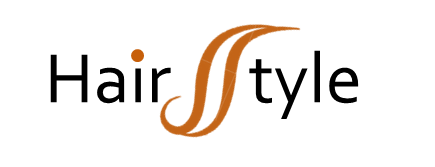 行銷策略
Chapter 5
（1）STP
（2）商業九宮格
（3）4P＆4C
（4）行銷策略
（1）STP
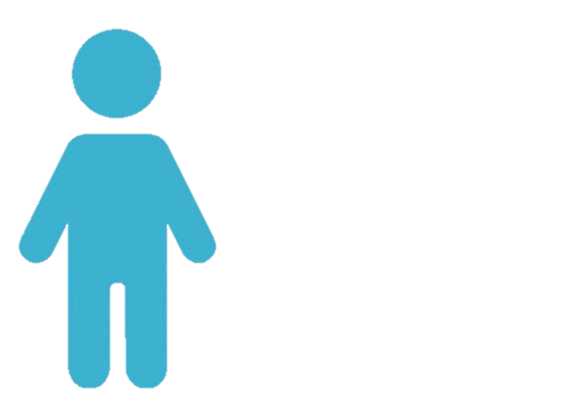 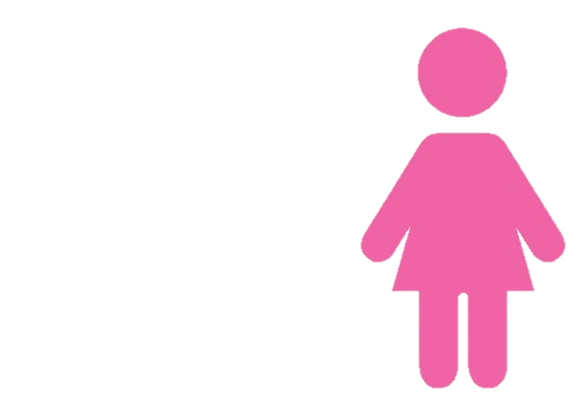 Ｓ
20－80歲 ↑         20歲 ↑
T
禿頭、掉髮、變換造型的男／女性
P
時尚、品味、專業
41
（2）商業九宮格
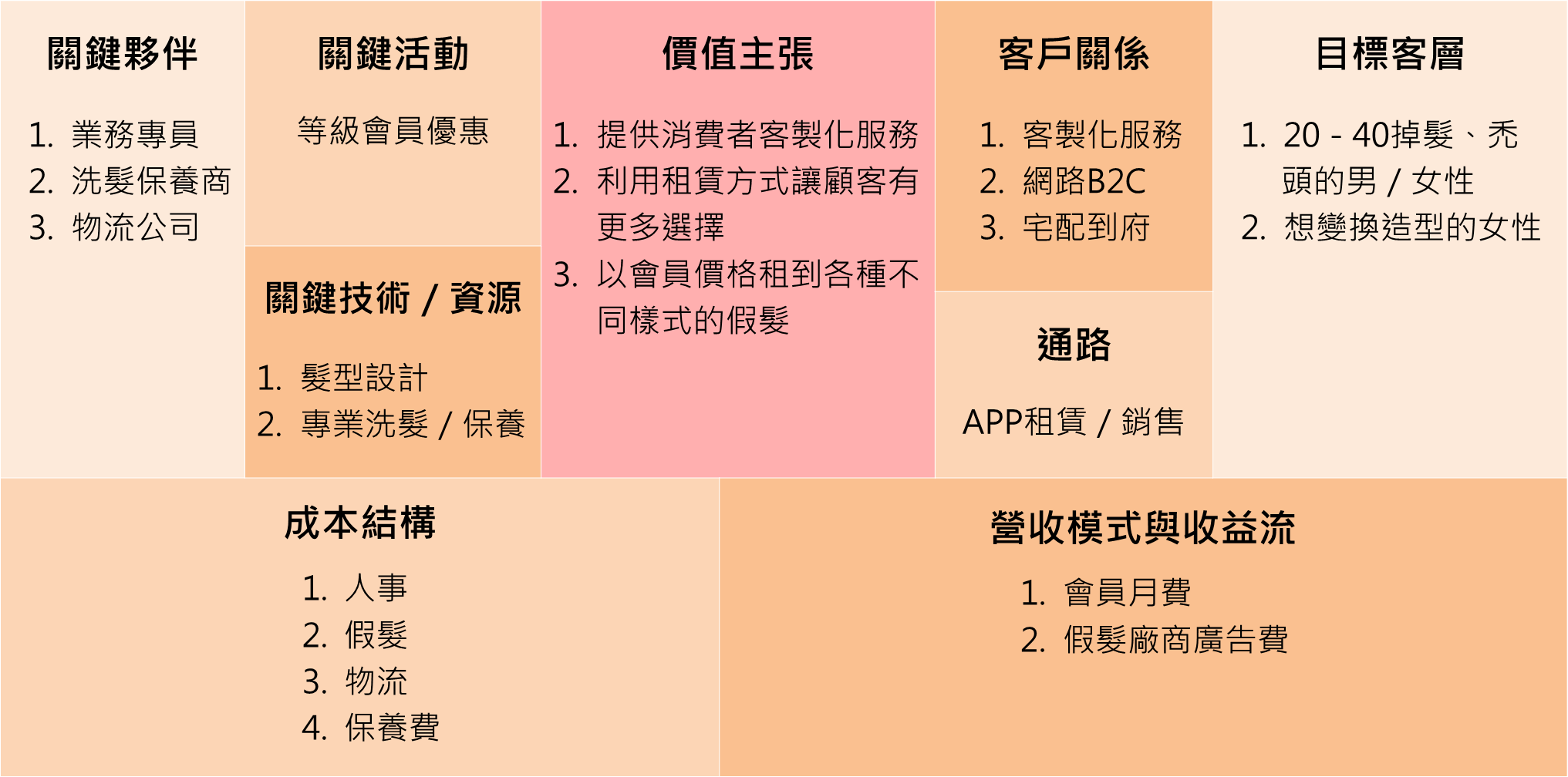 42
（3）4P＆4C
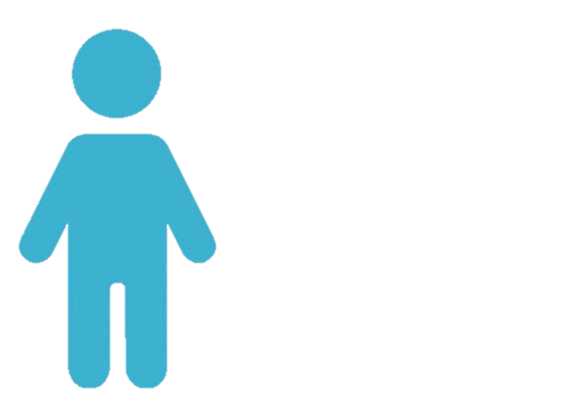 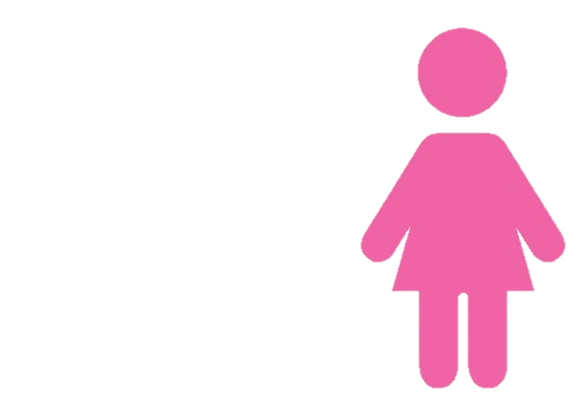 、客製化 假髮
產品
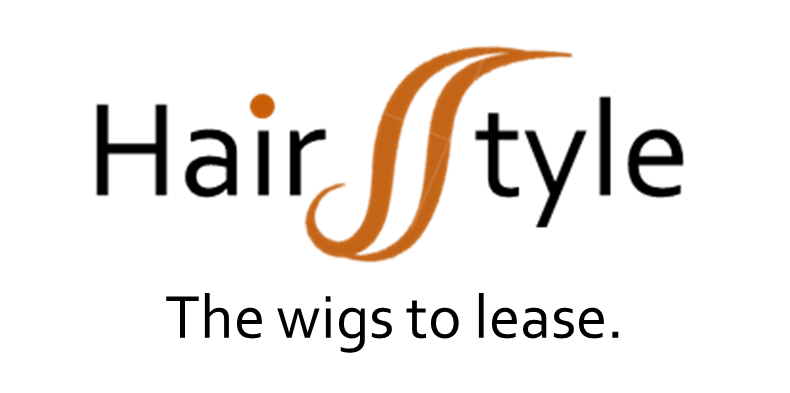 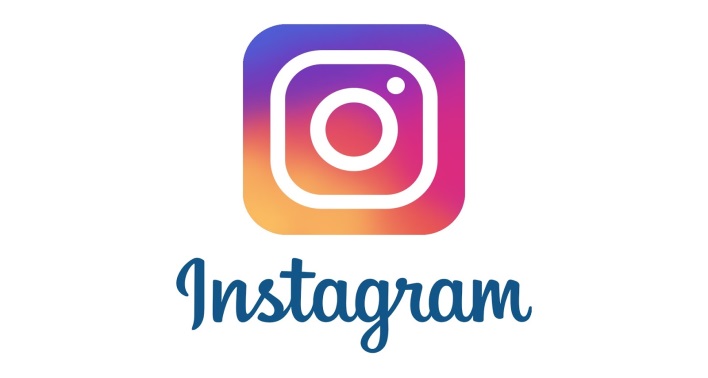 $
月費
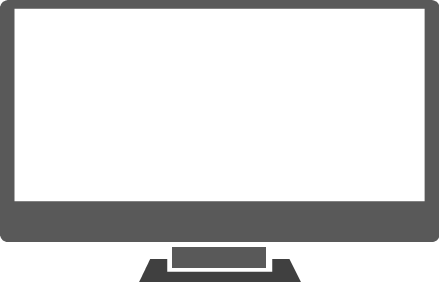 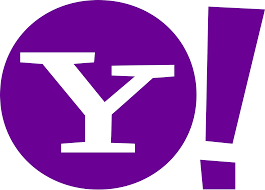 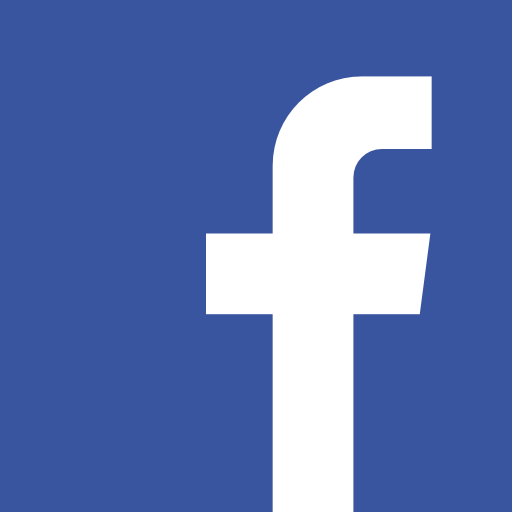 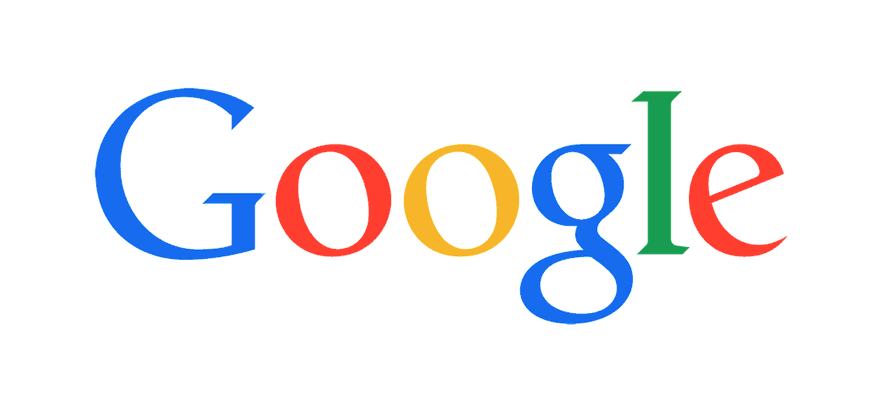 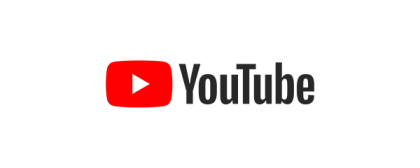 43
（3）4P＆4C
多樣性
$
註冊會員、層級月費
線上下訂、諮詢；到府客製；宅配到府
1.試戴分享 2.平台互動 3.問題交流
…
44
[Speaker Notes: 需求  成本  便利  溝通]
（4）行銷策略
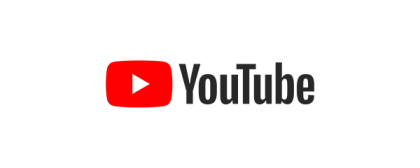 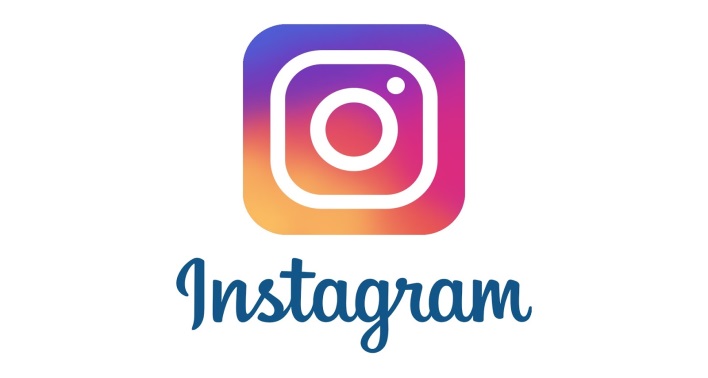 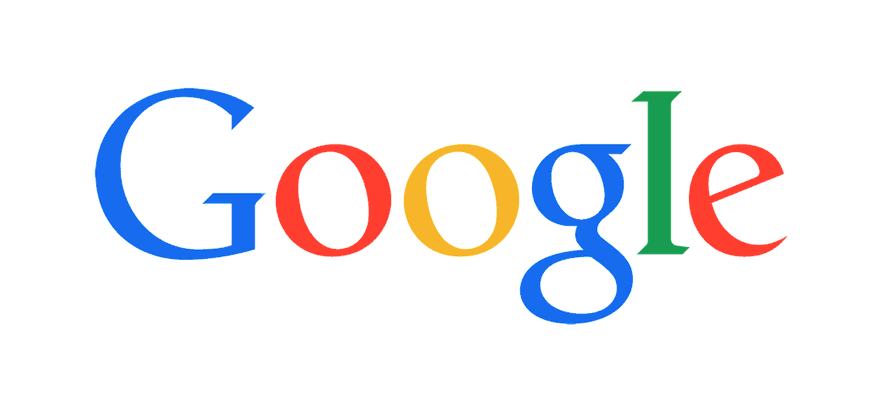 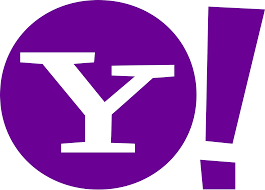 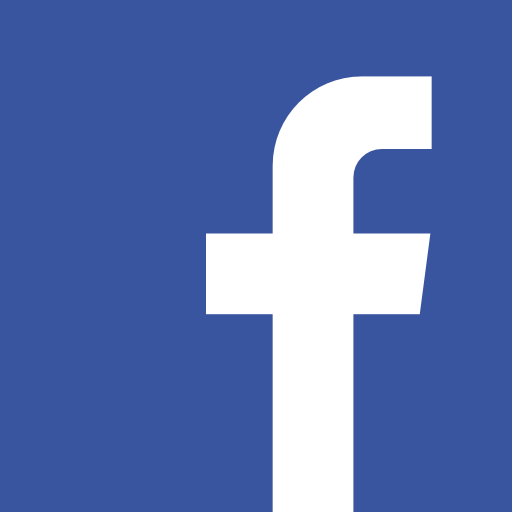 45
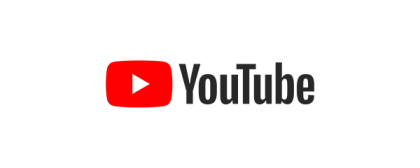 （4）行銷策略
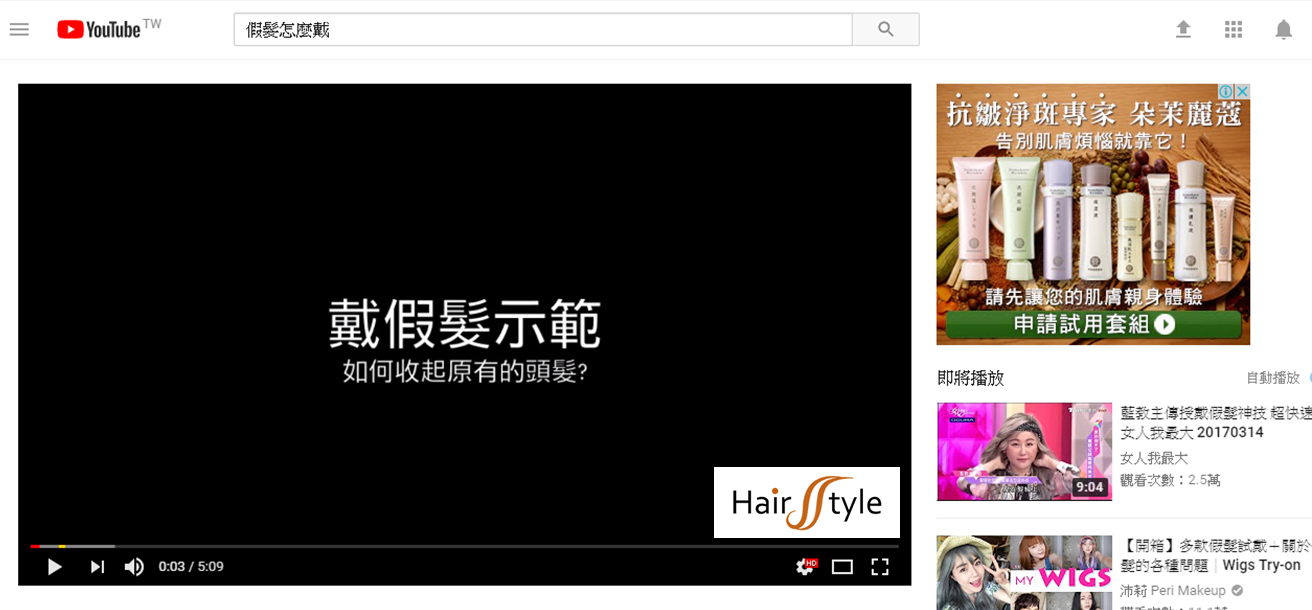 46
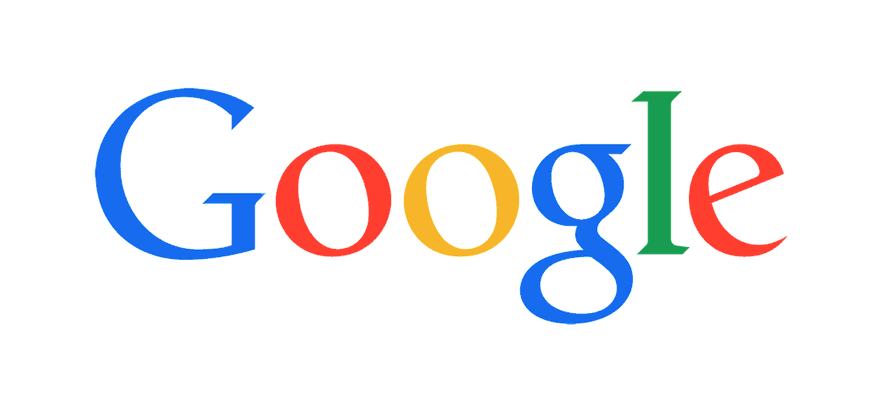 （4）行銷策略
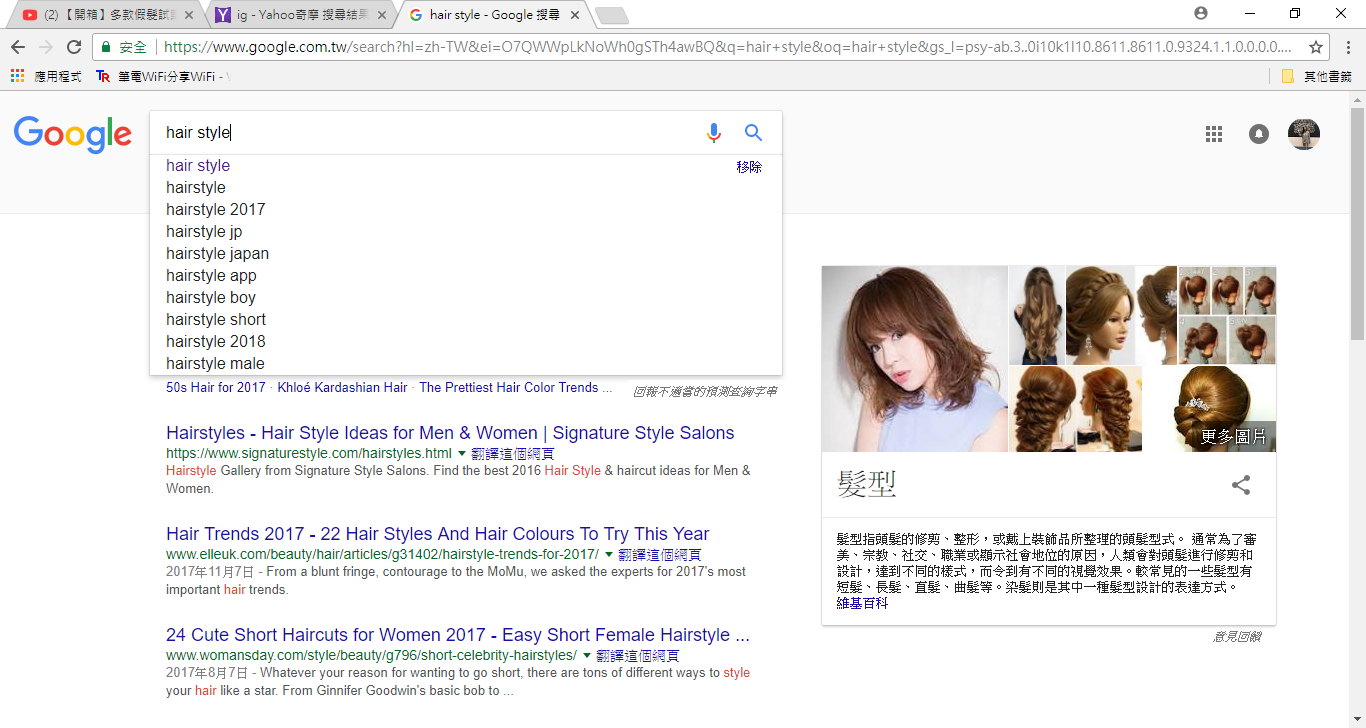 47
（4）行銷策略
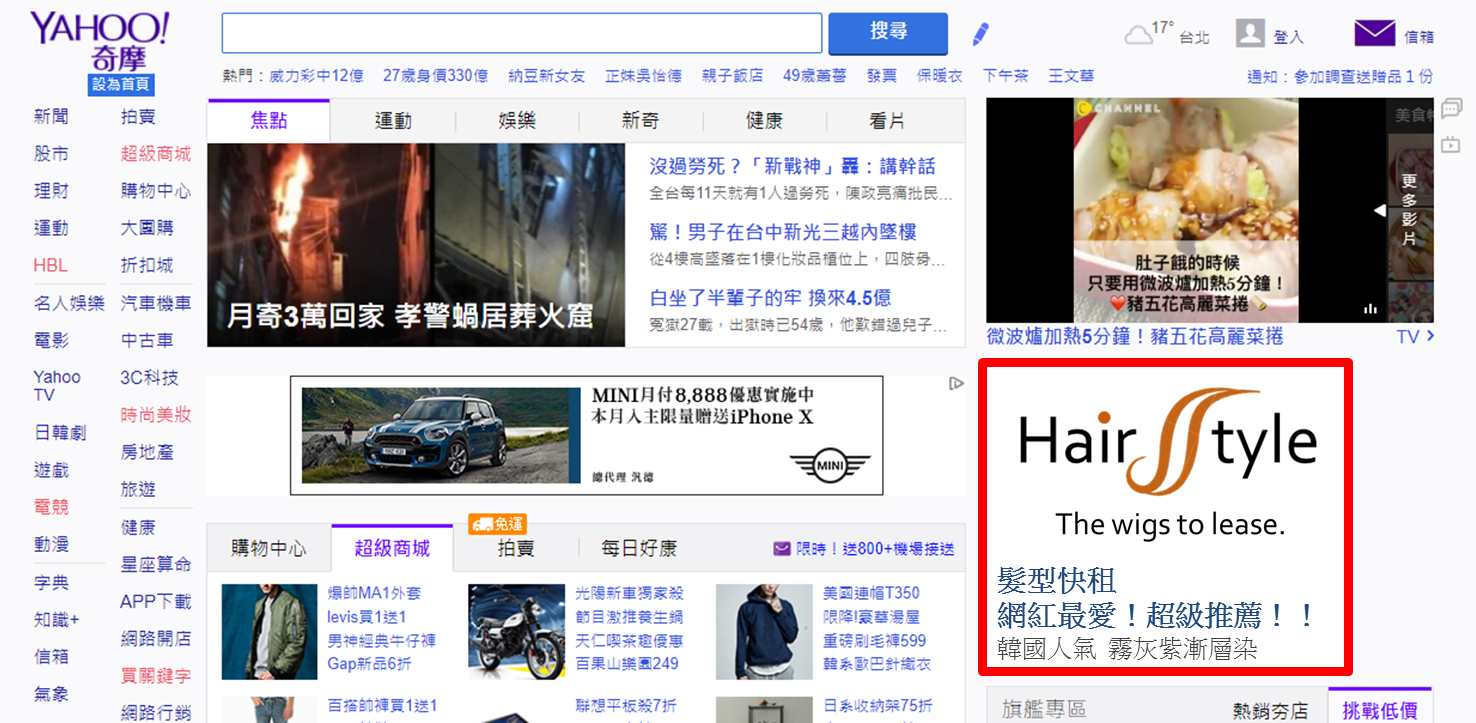 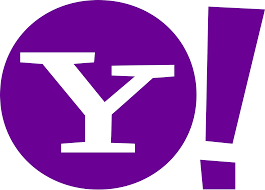 48
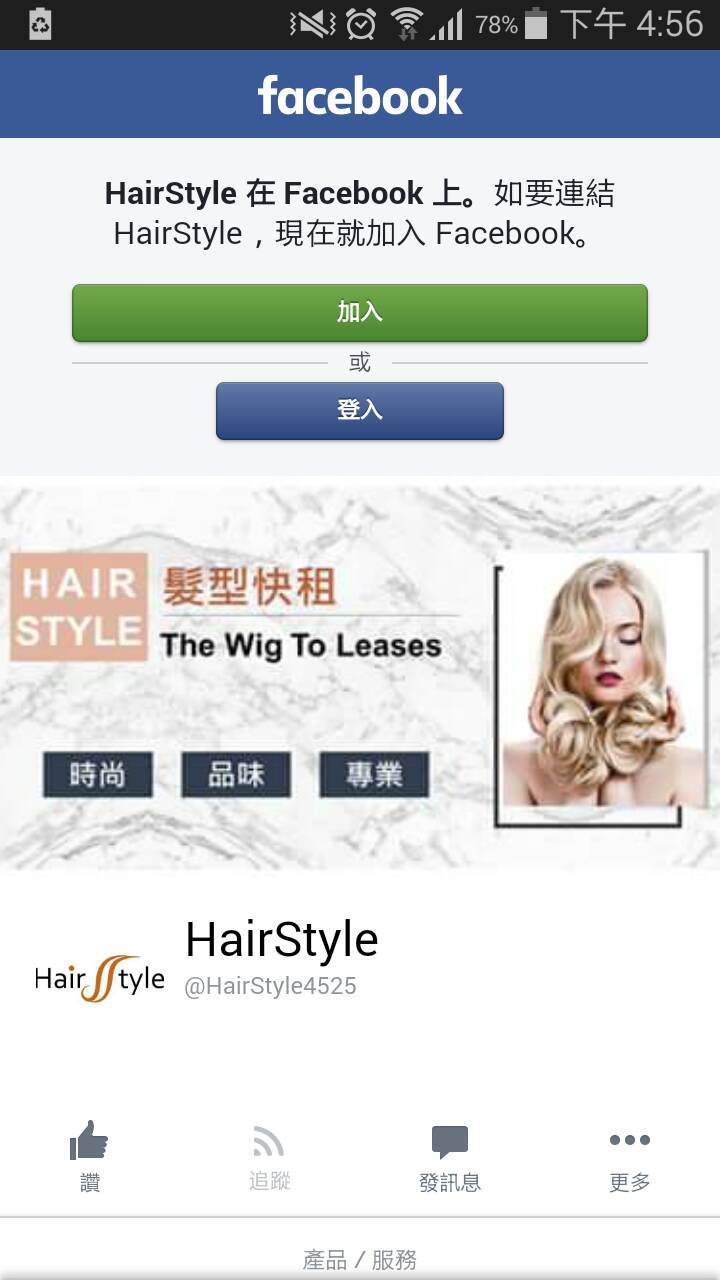 （4）行銷策略
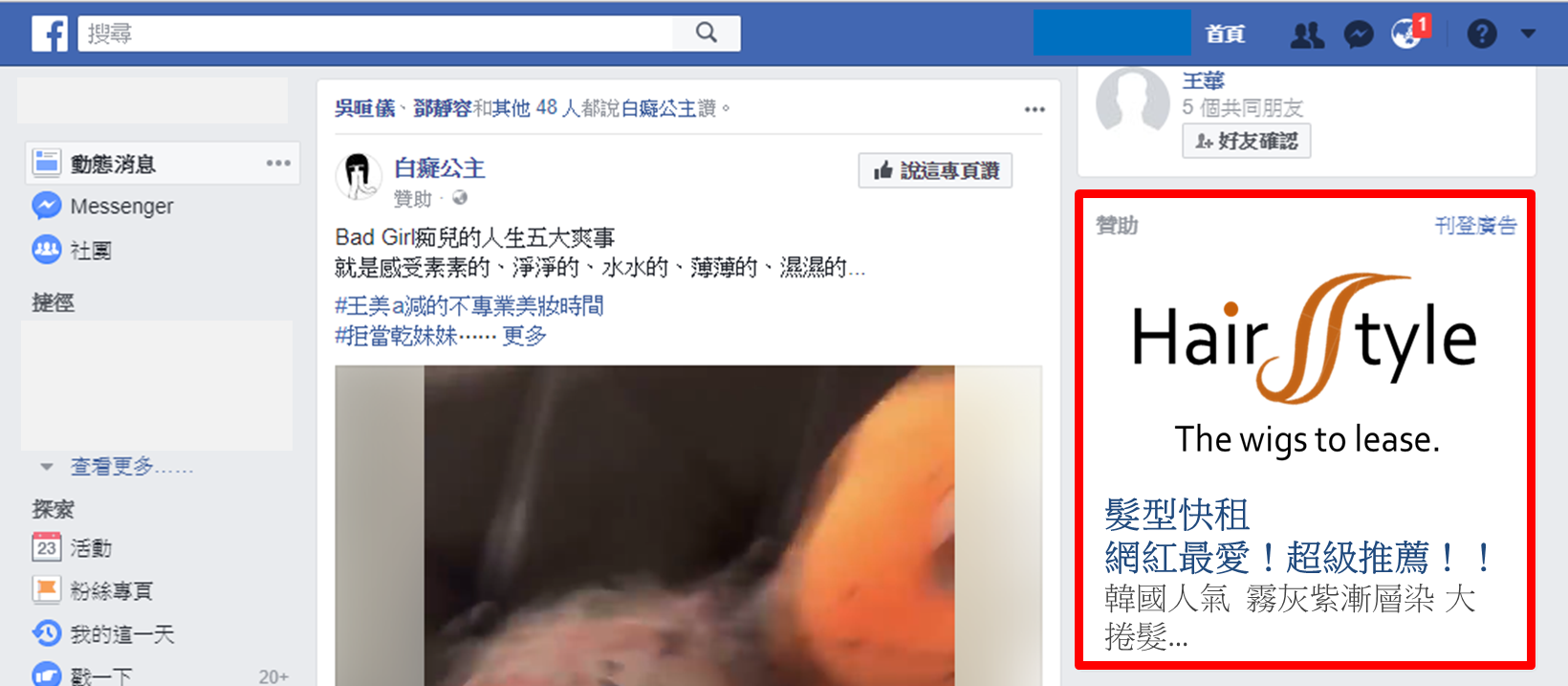 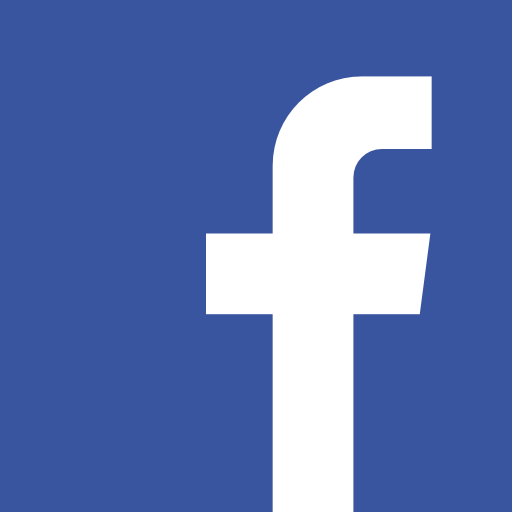 49
（4）行銷策略
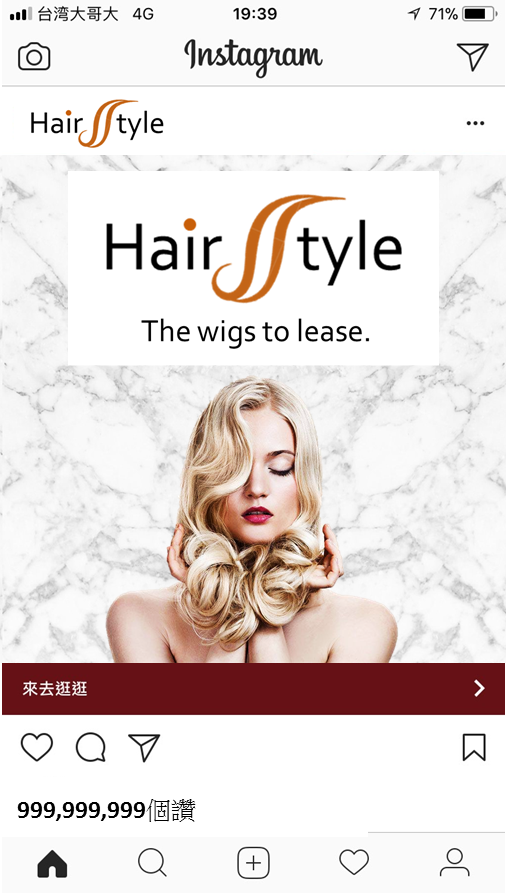 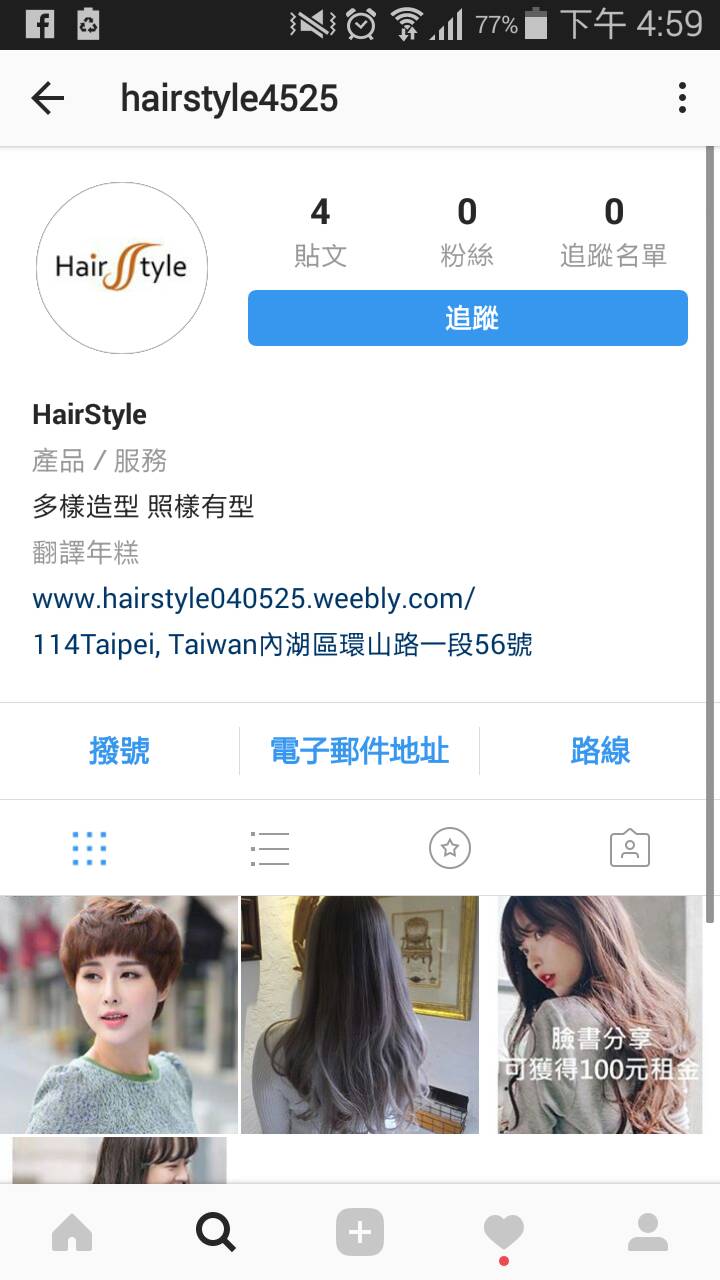 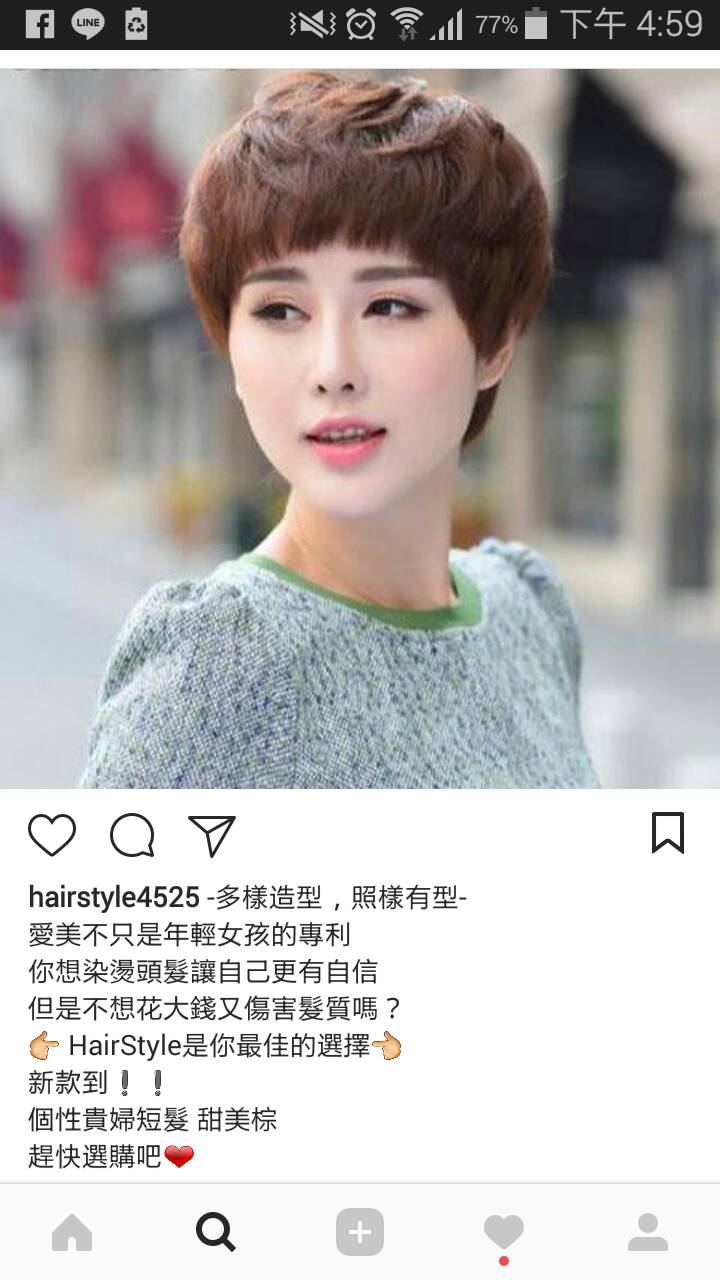 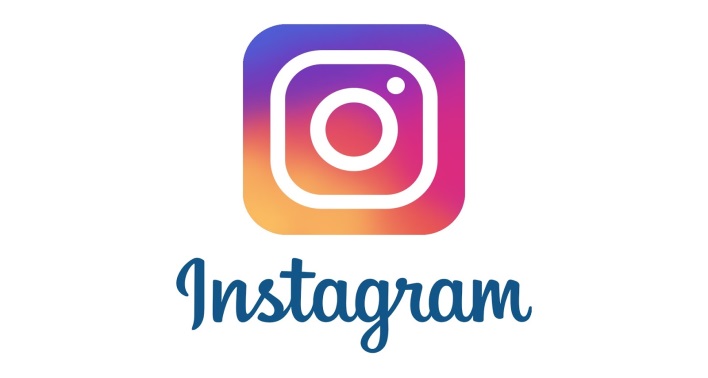 50
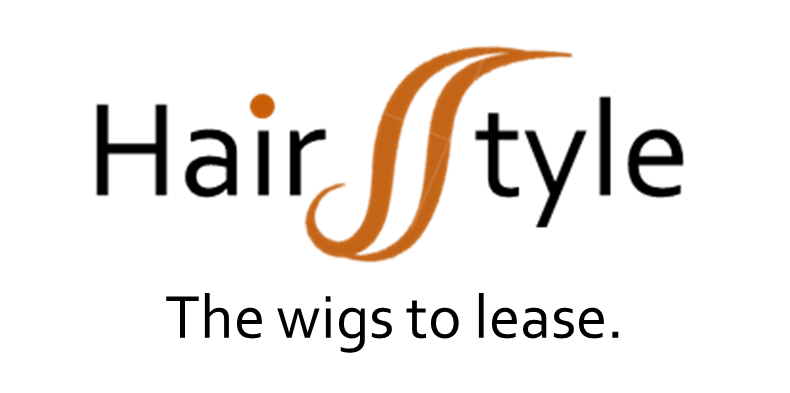 （4）行銷策略
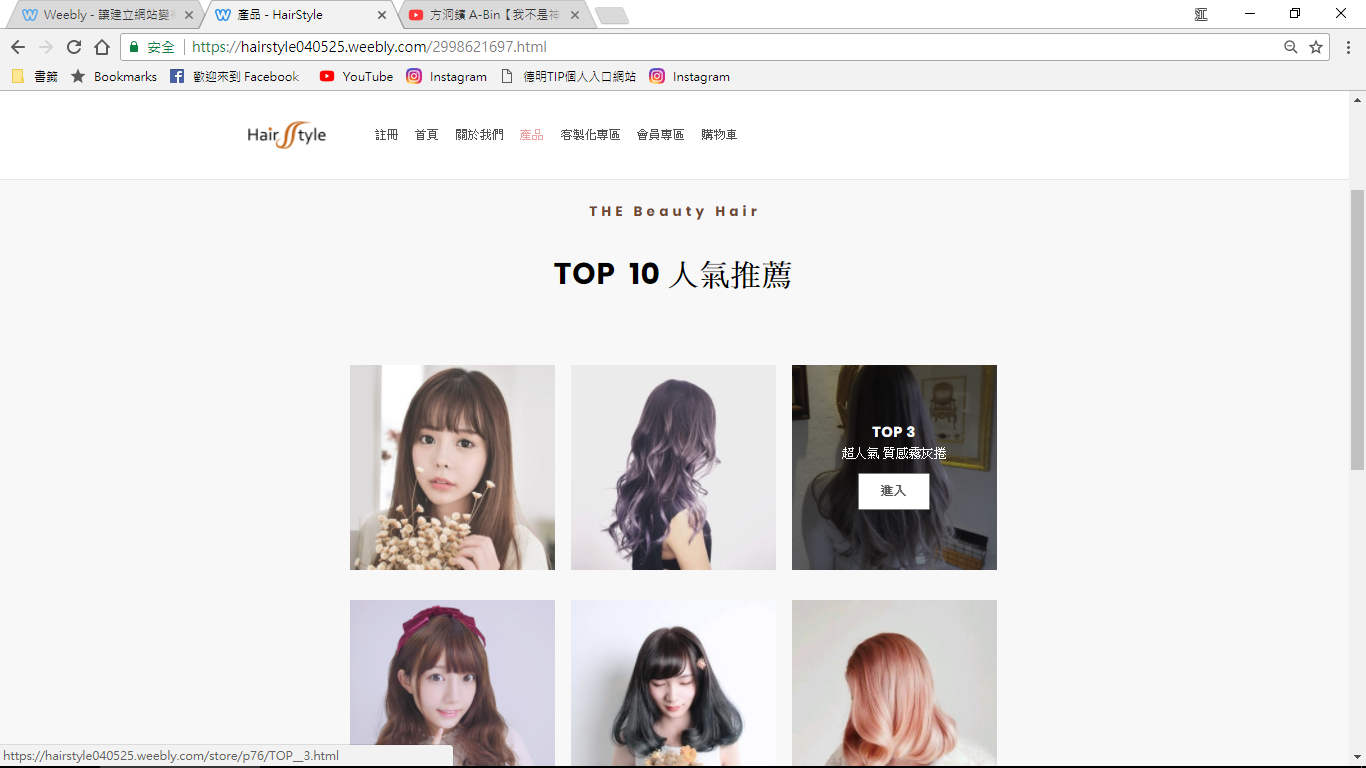 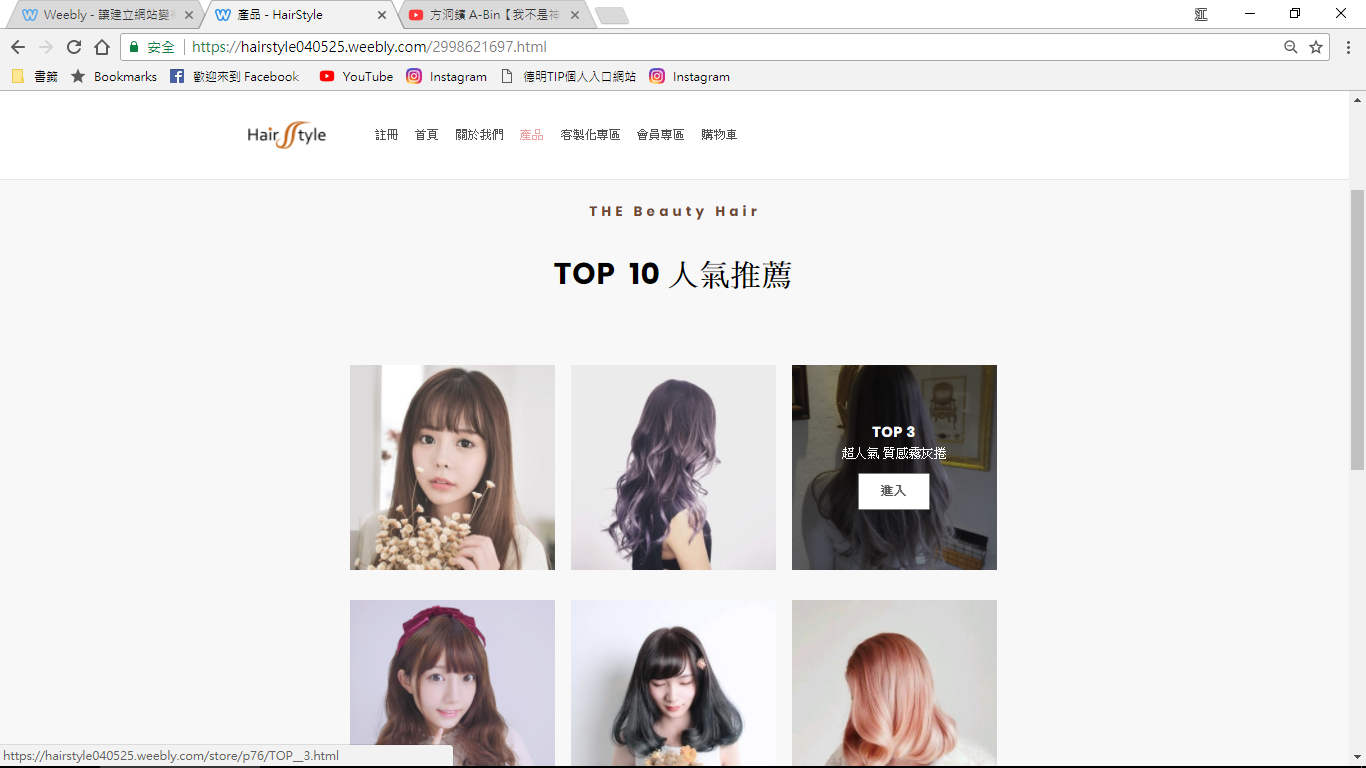 51
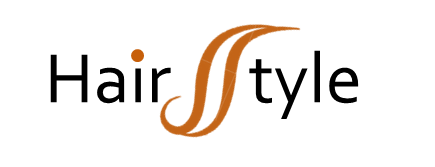 Chapter 6
預期效益
成本預估
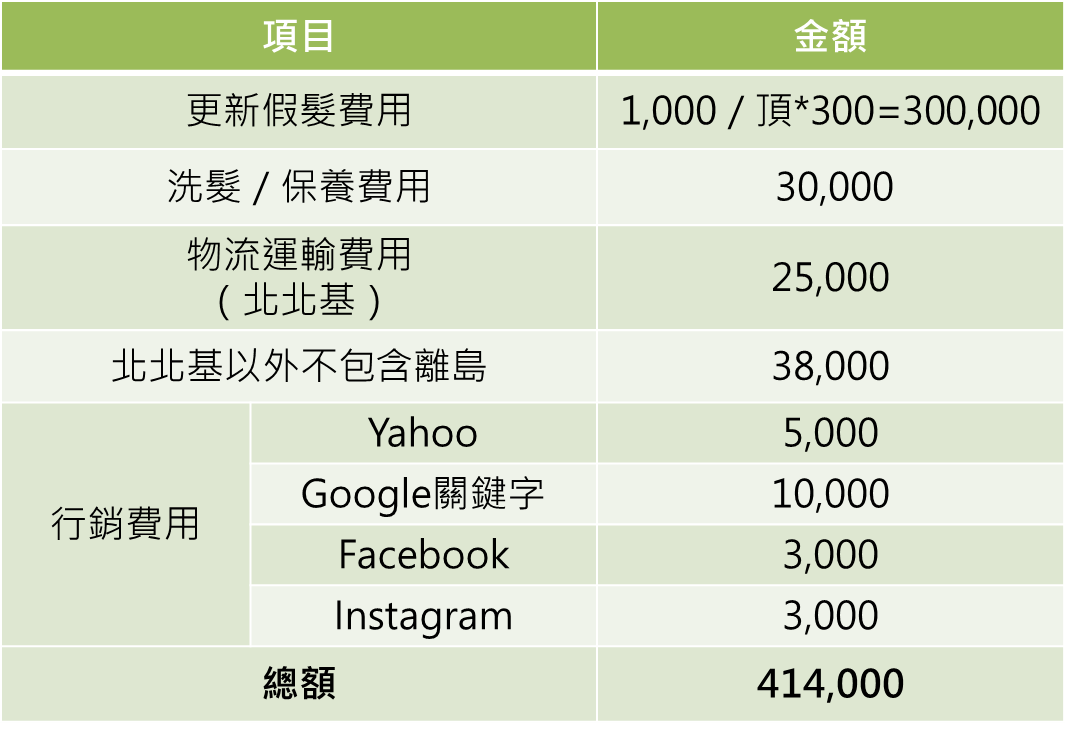 53
預期效益
銷貨收入項目：
月費+客製化費用+廣告費用
預售銷售價格誤差10% 單位：新台幣元
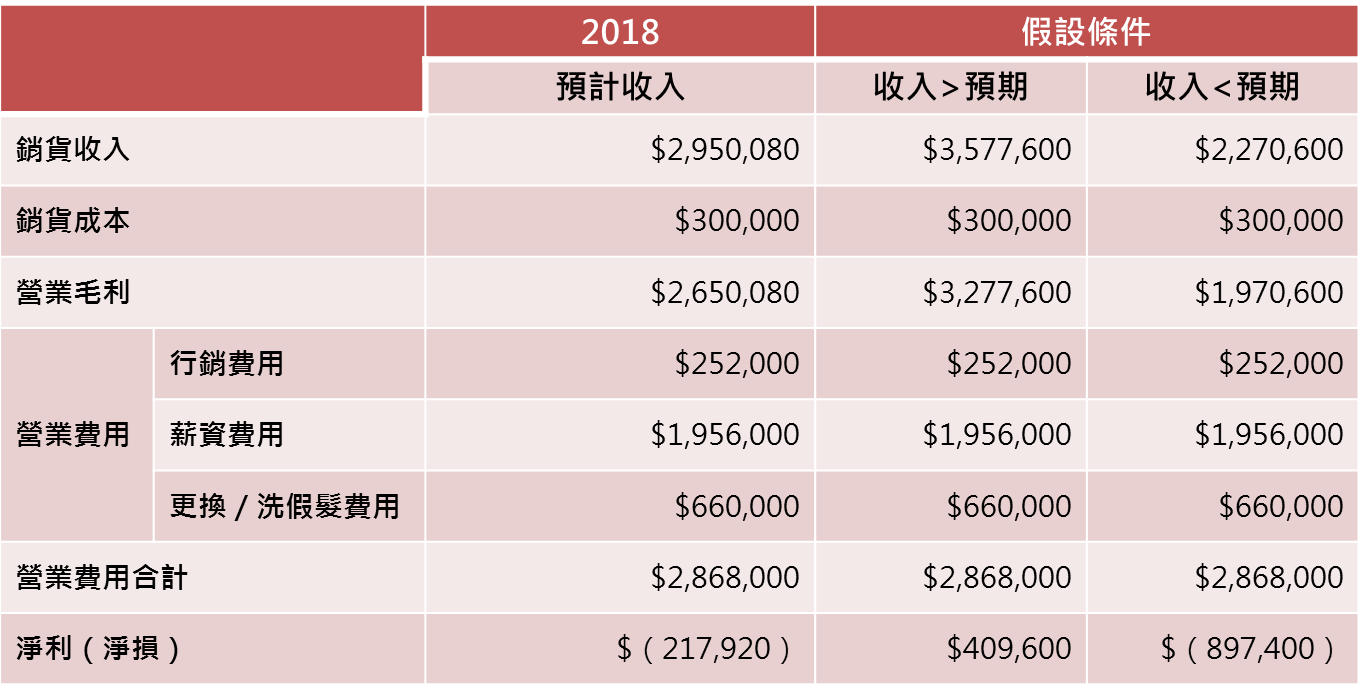 54
預期效益
預售銷售價格誤差10% 單位：新台幣元
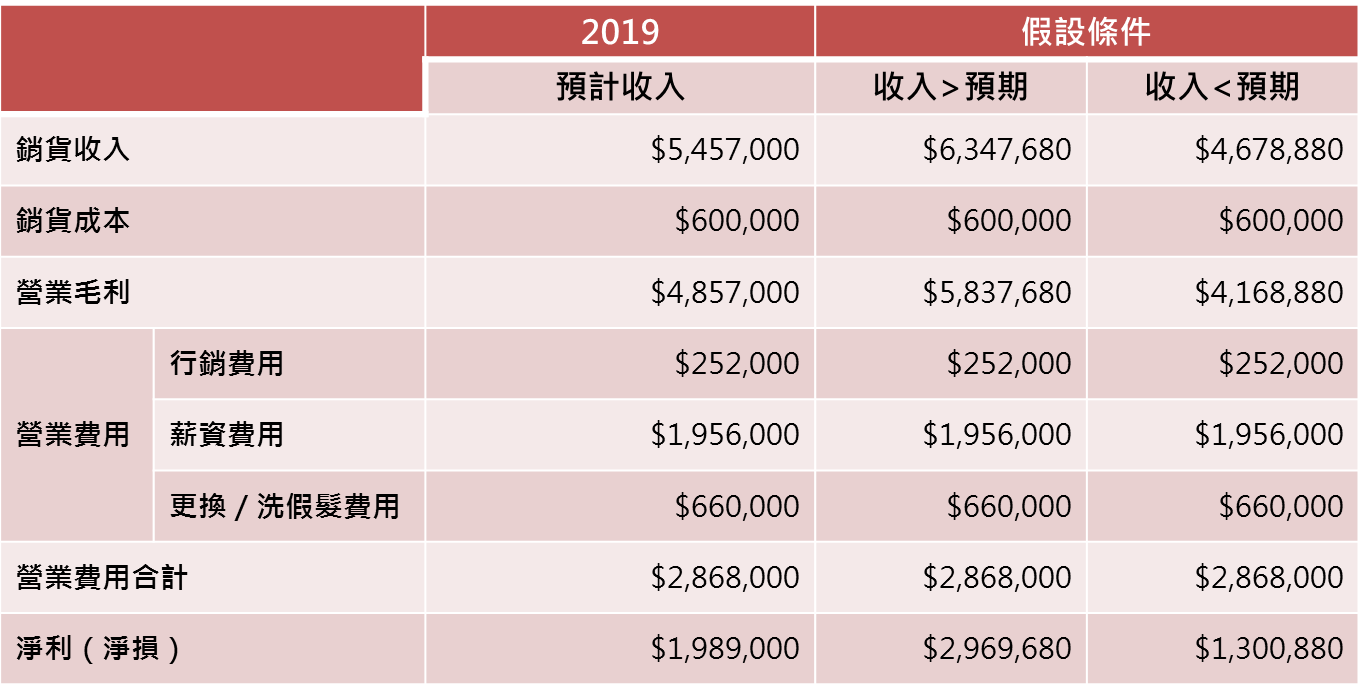 2019年由虧轉盈
55
預期效益
預售銷售價格誤差10% 單位：新台幣元
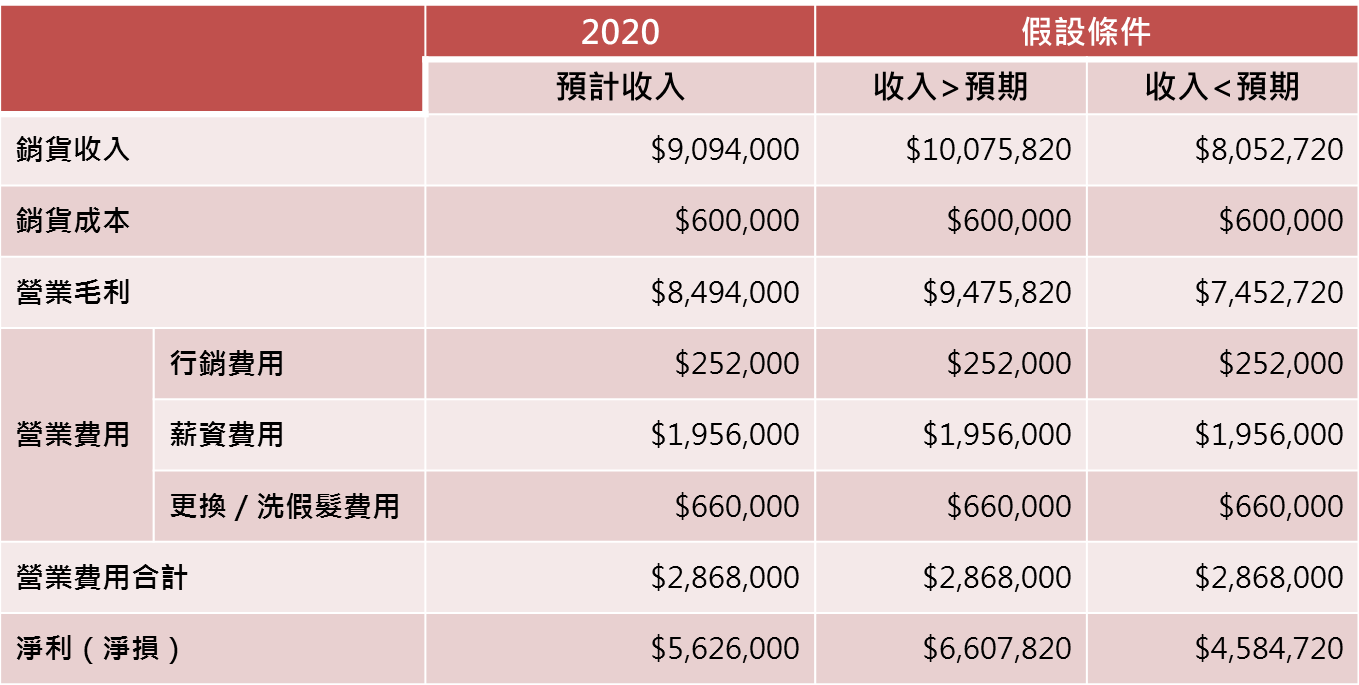 56
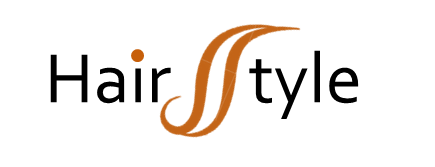 Chapter 7
結論
結論
時尚
專業
創新
租賃
多樣
造型
髮型
快租
58
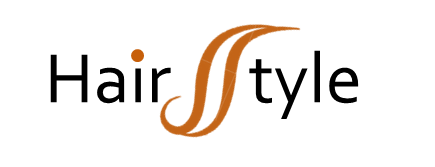 Chapter 7
參考資料
參考資料
1.  C.Y.S. 假髮 接髮
http://www.wig.com.tw/?gclid=CjwKCAiAxuTQBRBmEiwAAkFF1qmym55OAxr4tyNlZd8jQ6kvlIIS4sea-hhL6OOywqvIx8QA643MaRoC7SgQAvD_BwE

2.  WE CARE
http://www.167167.com/

圖片來源：GOOGLE、YOUTUBE、FACEBOOK、INSTAGRAM、YAHOO

4.  ttnet.net
http://tw.ttnet.net/taiwan-products/%E5%81%87%E9%AB%AE.html

5.  MIC 資策會 產業情報研究所
https://mic.iii.org.tw/

6.  DOMO科技假髮
http://www.domohair.com/
60
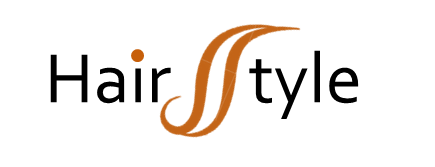 多樣造型　造樣有型
- Thank you for listening -
61